Использование цифровых образовательных ресурсов на уроках английского языка с целью повышения качества образования
Колочева Кристина Дмитриевна
		Учитель англ.яз.
		МБОУ СОШ №24, г. Мытищи
		E-mail: kolocheva@yandex.ru
Интернет-ресурсы на уроке иностранного языка позволяют обеспечить:
быстрый доступ к информации;
предоставить наглядность изучаемого материала;
услышать аутентичные тексты;
развивать навыки аудирования, чтения, письма, коммуникации;
мотивировать обучающихся на самообучение и самообразование;
активизировать познавательных навыков и мыслительных способностей учащихся.
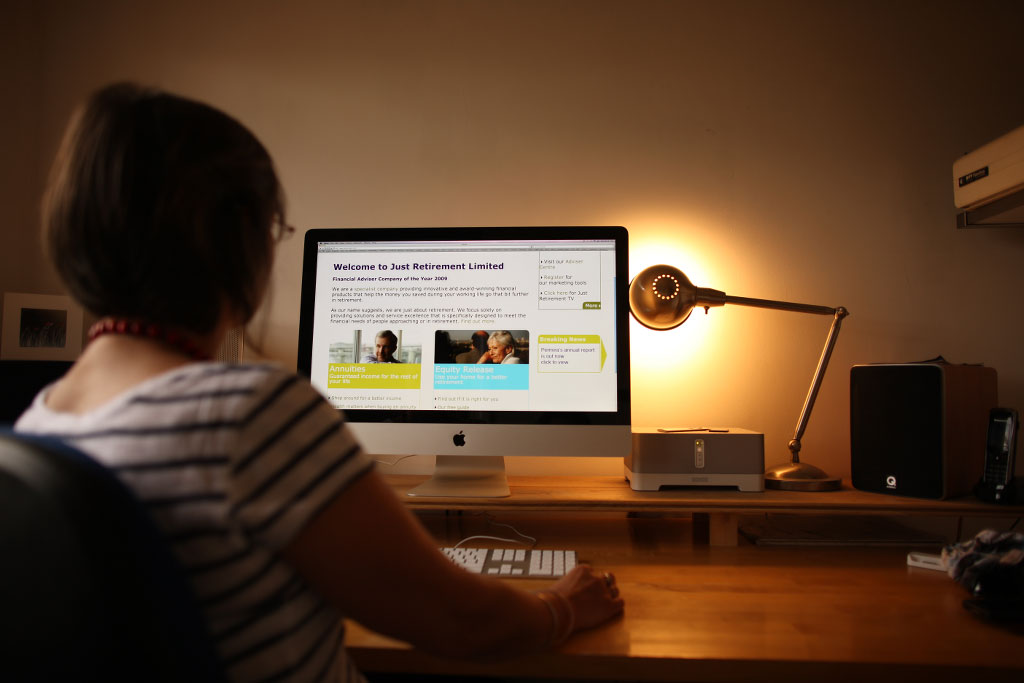 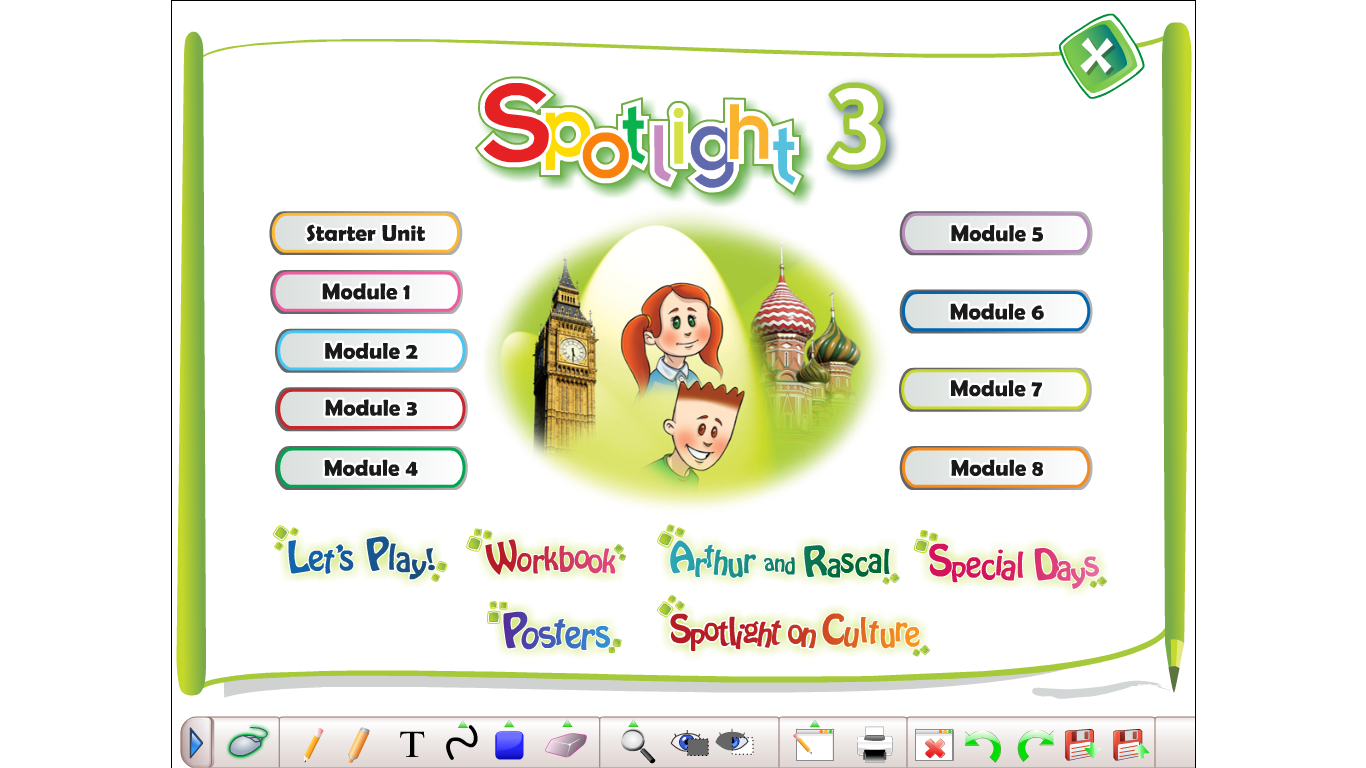 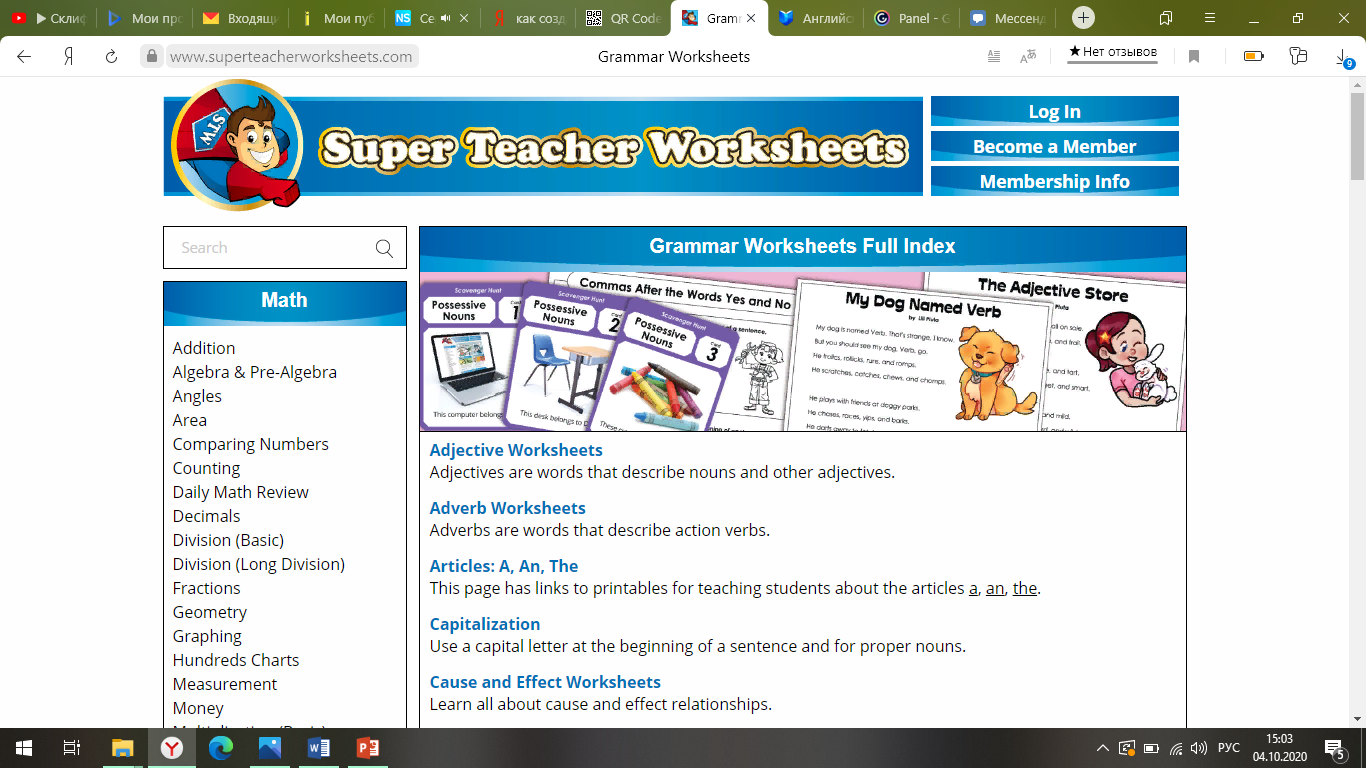 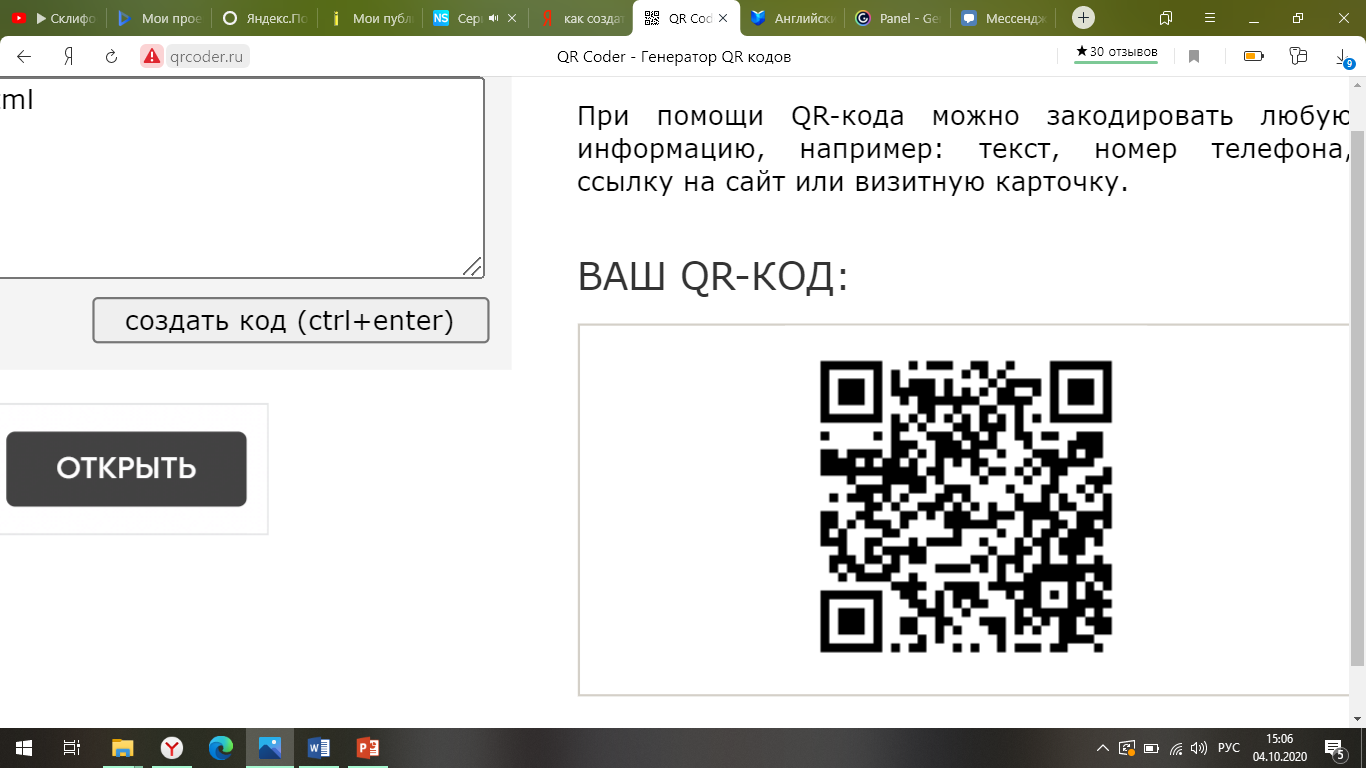 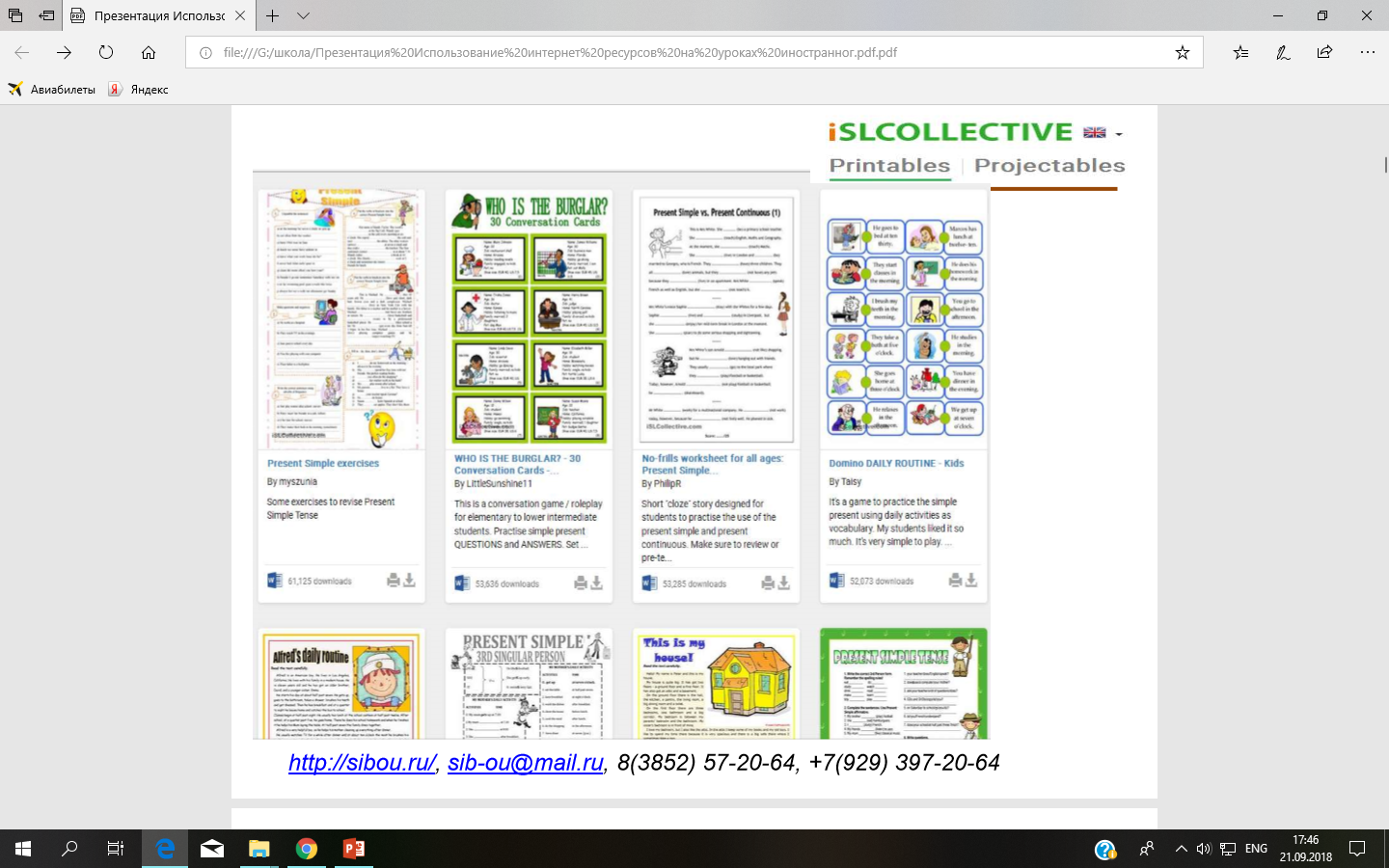 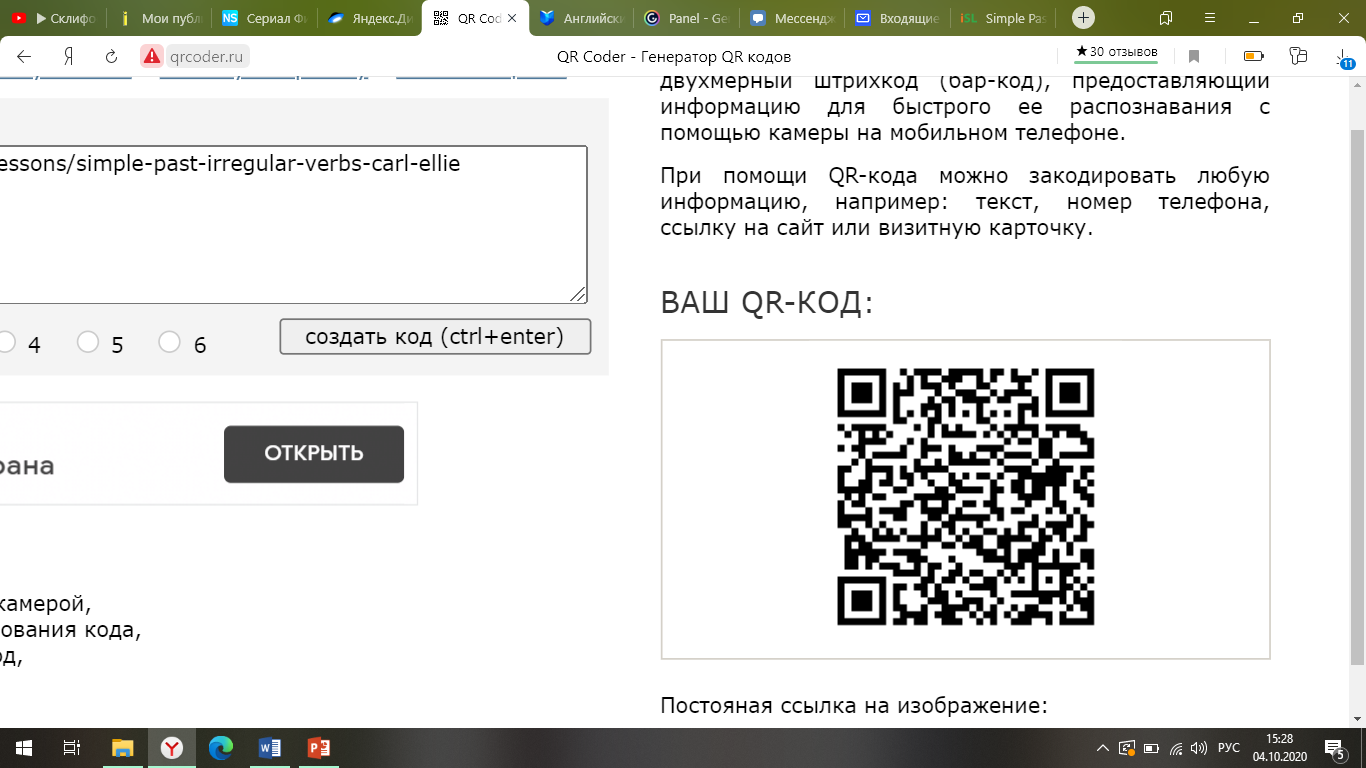 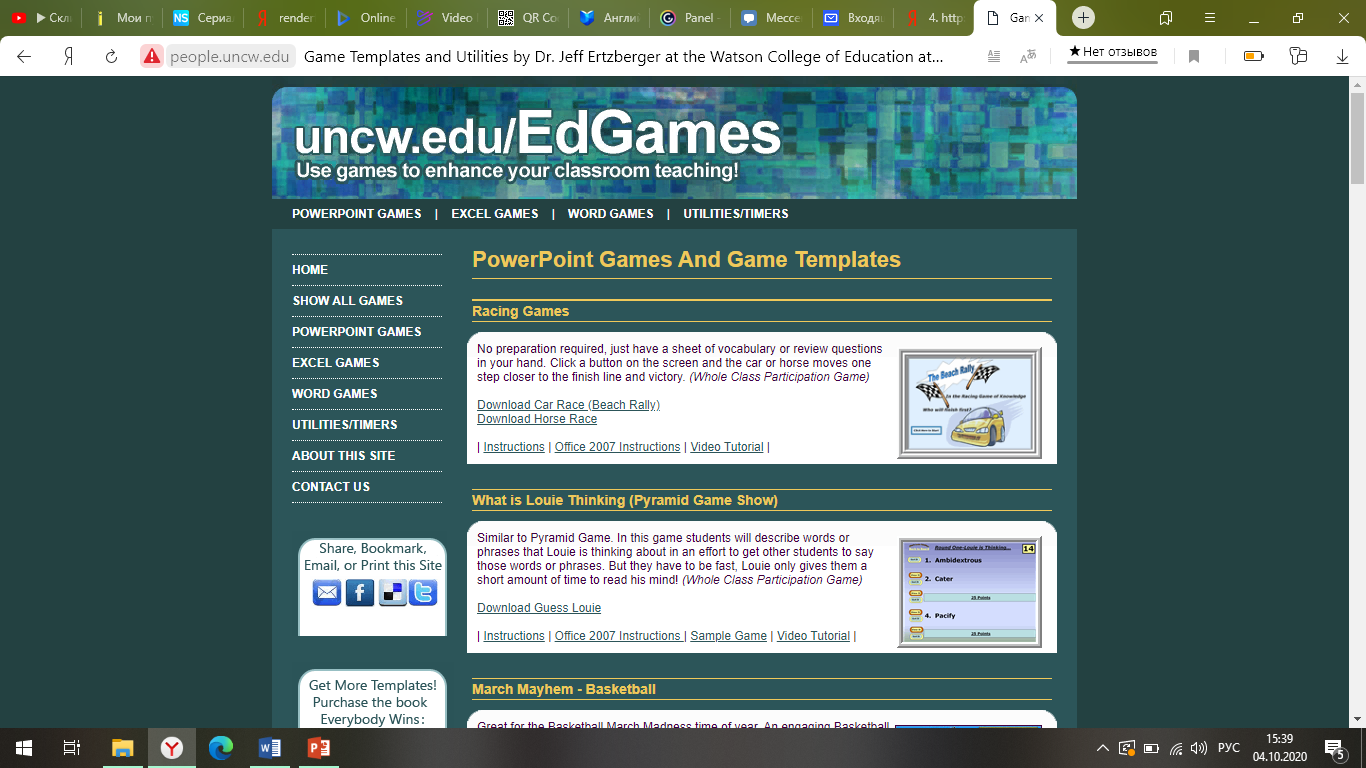 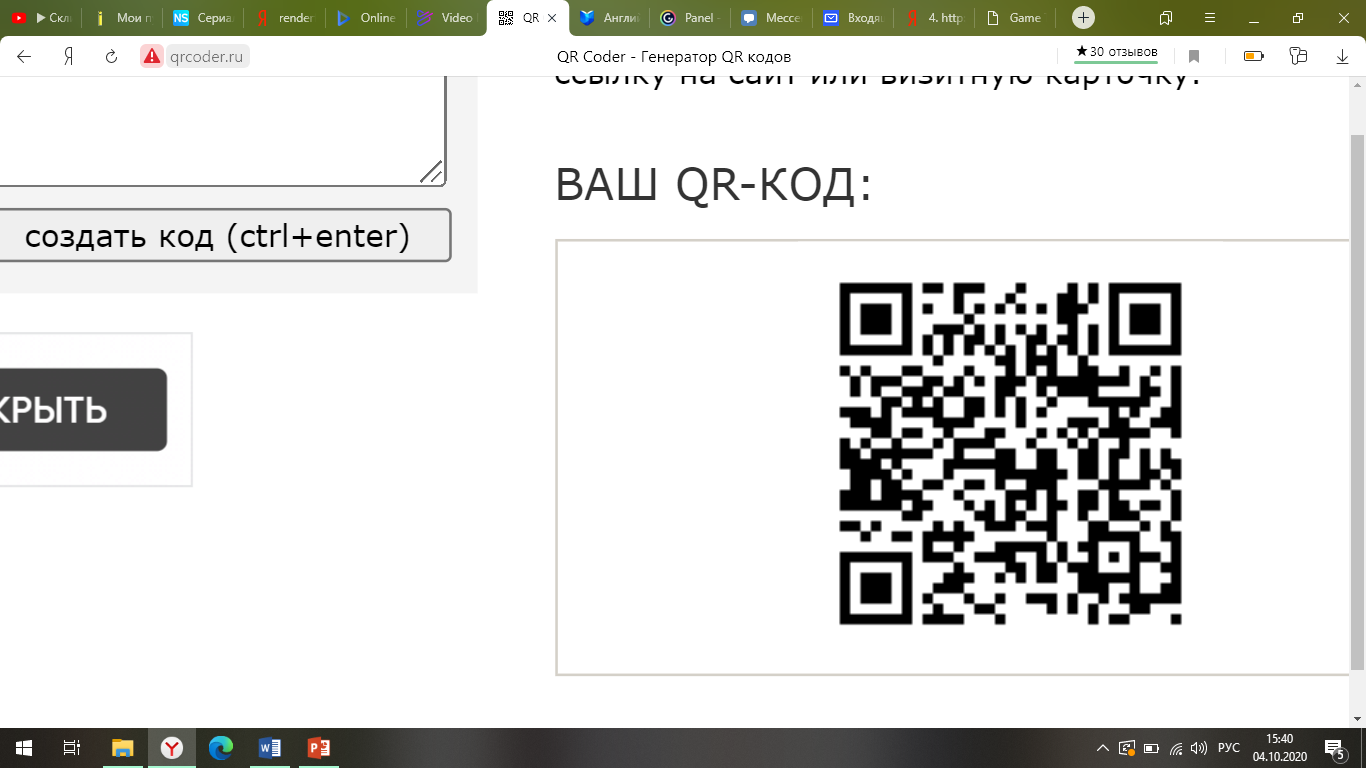 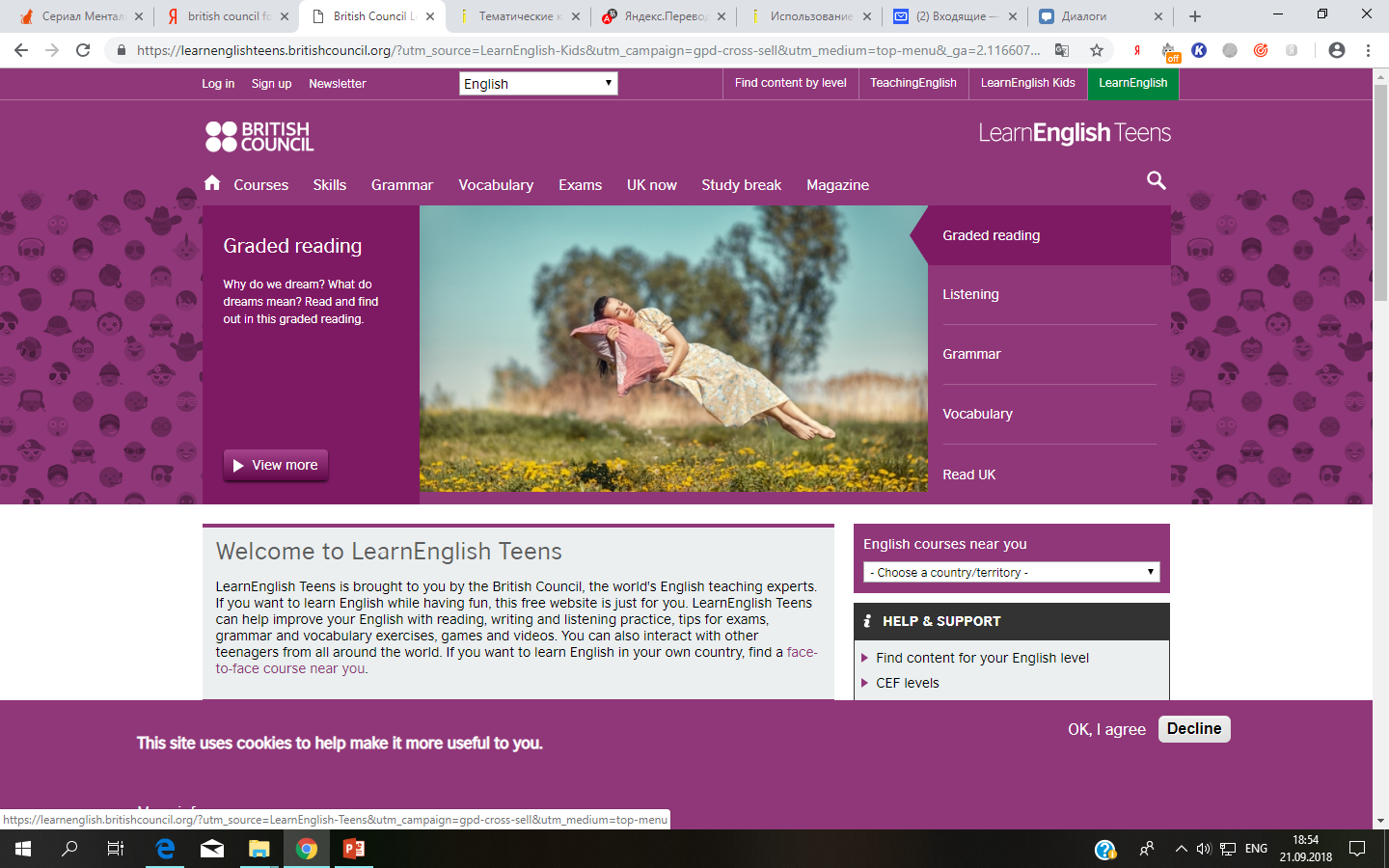 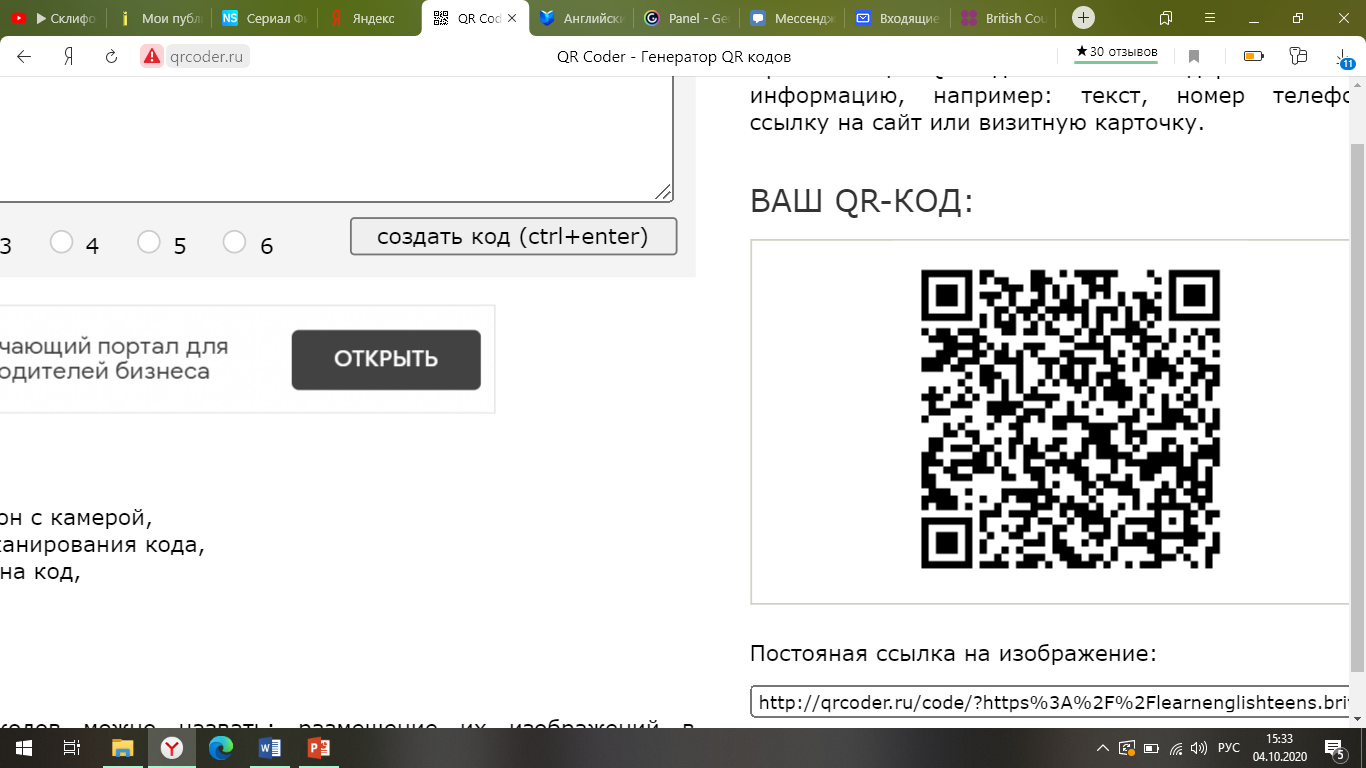 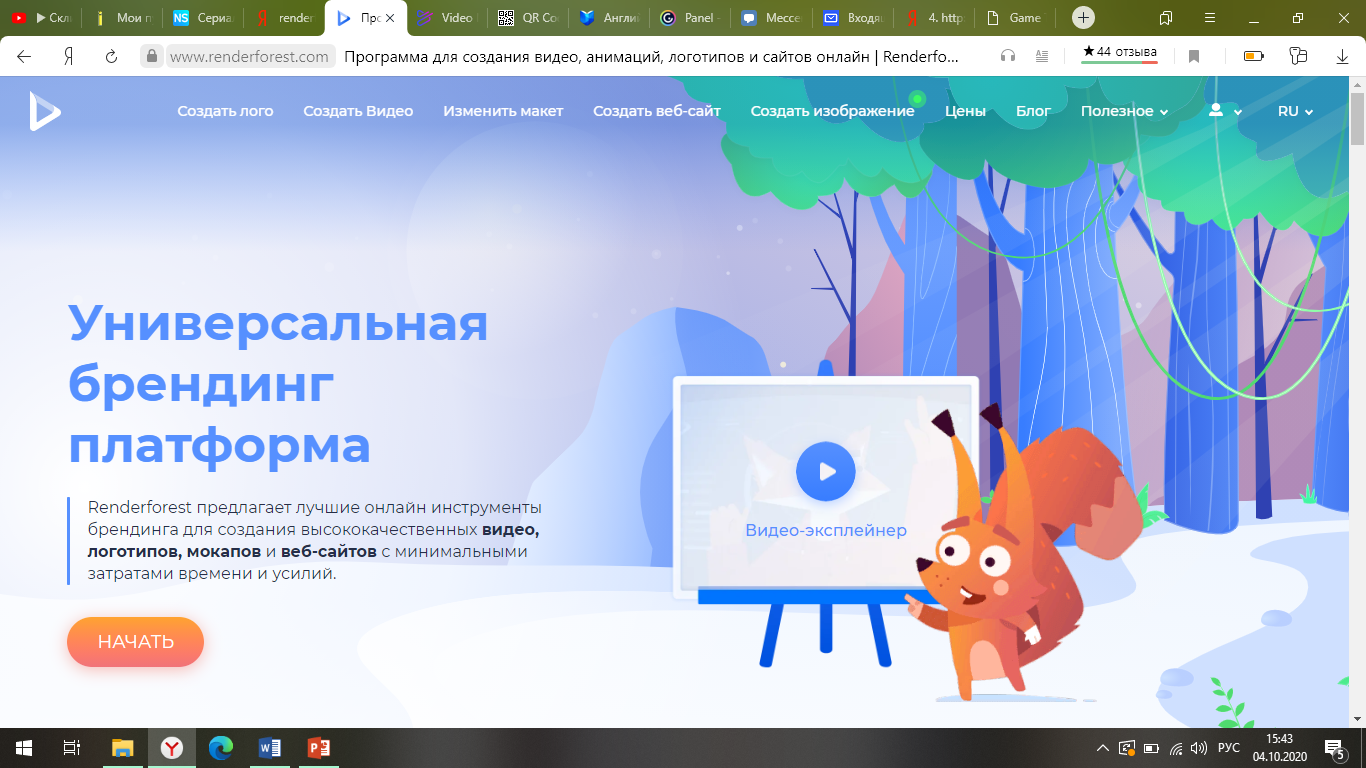 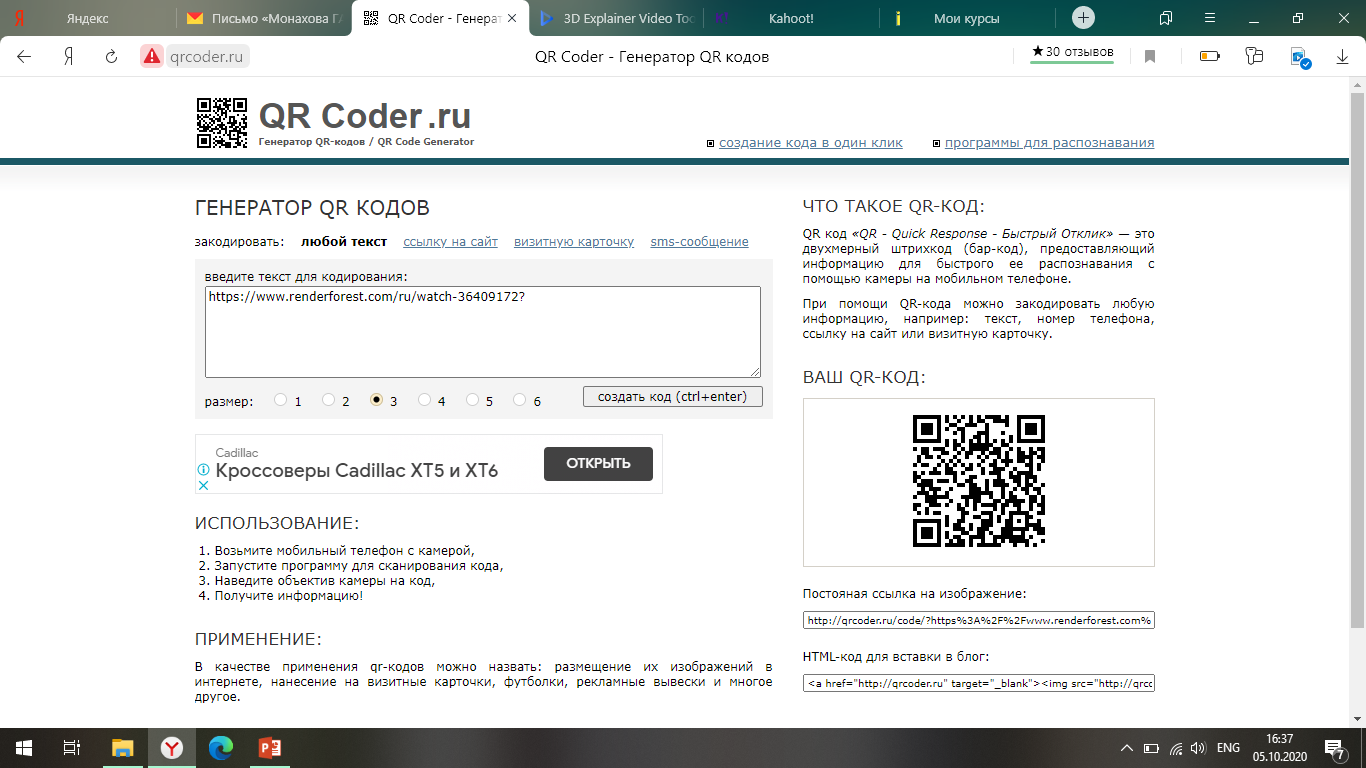 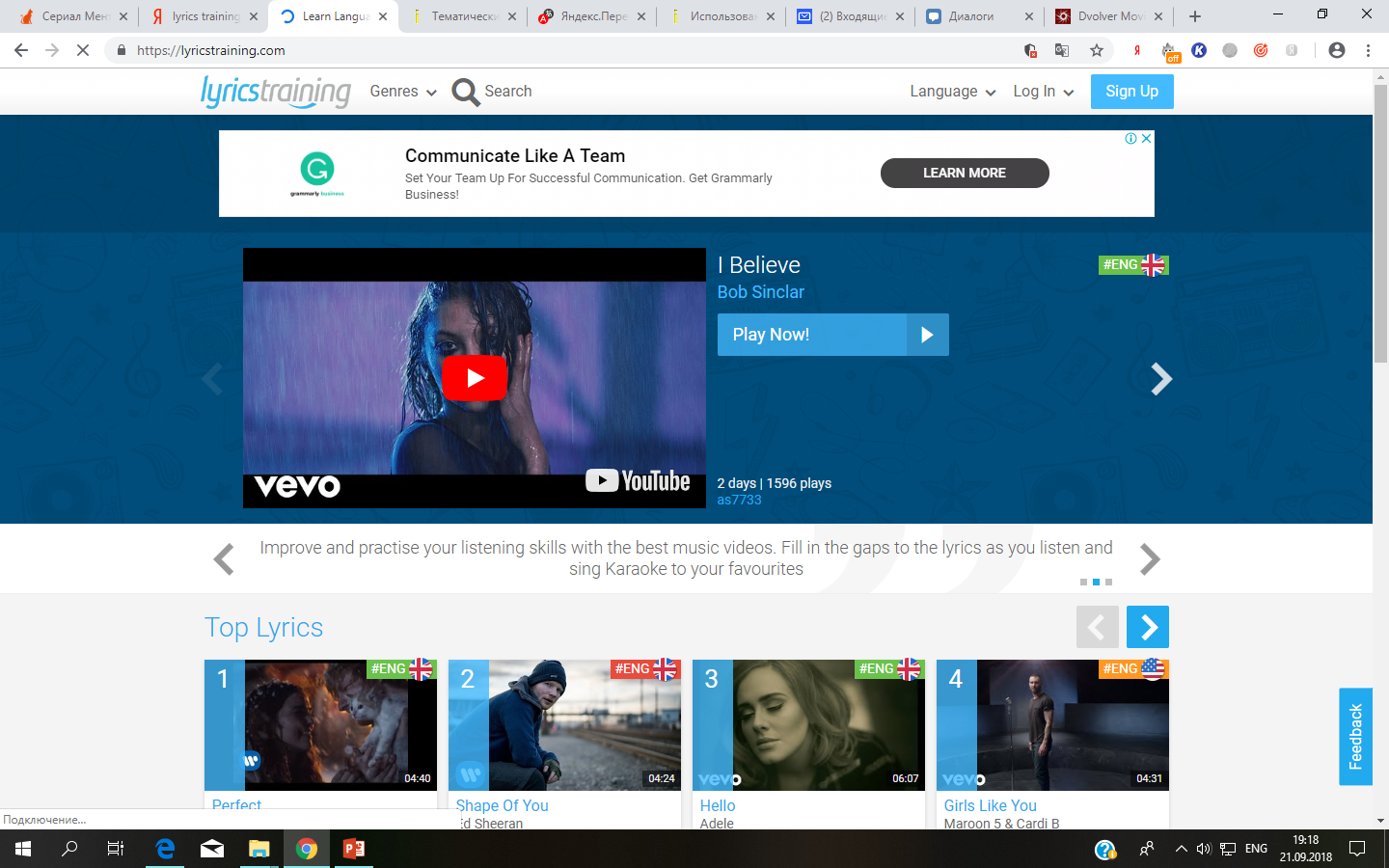 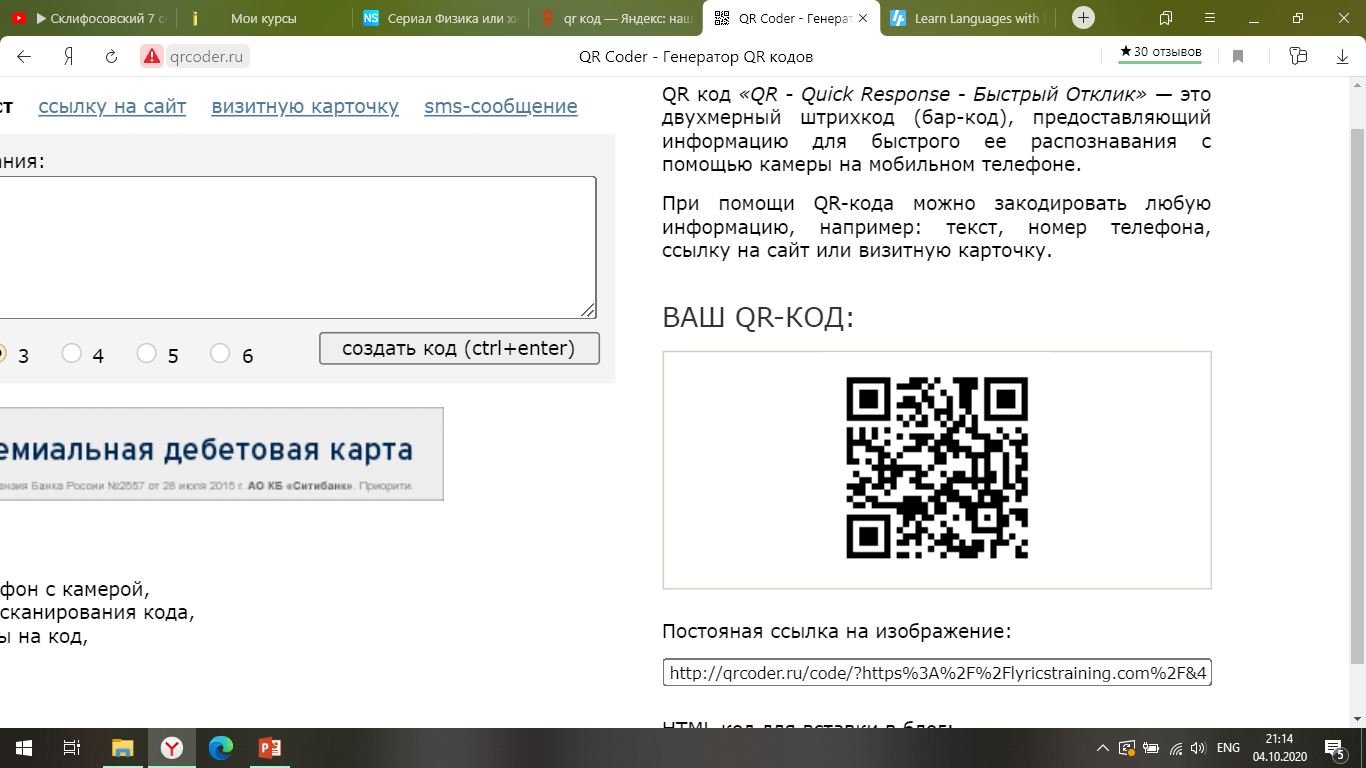 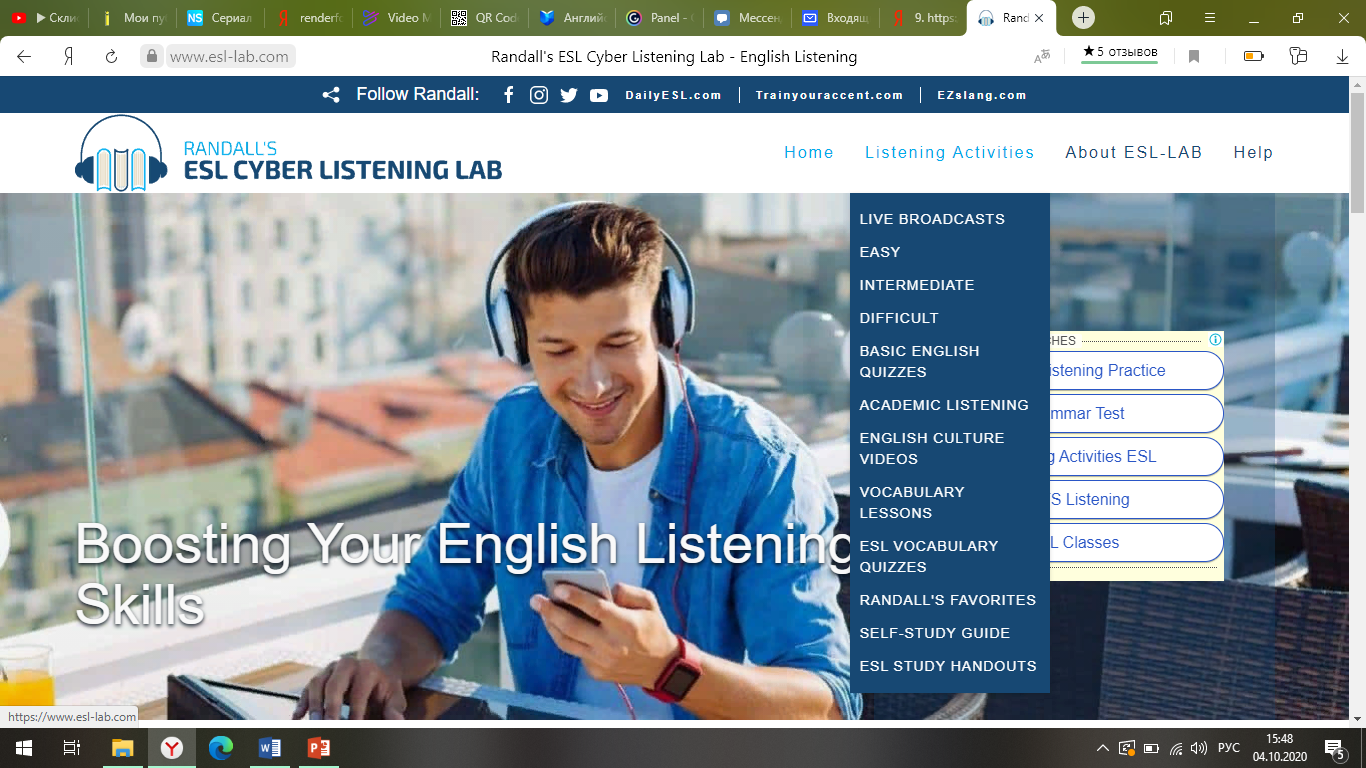 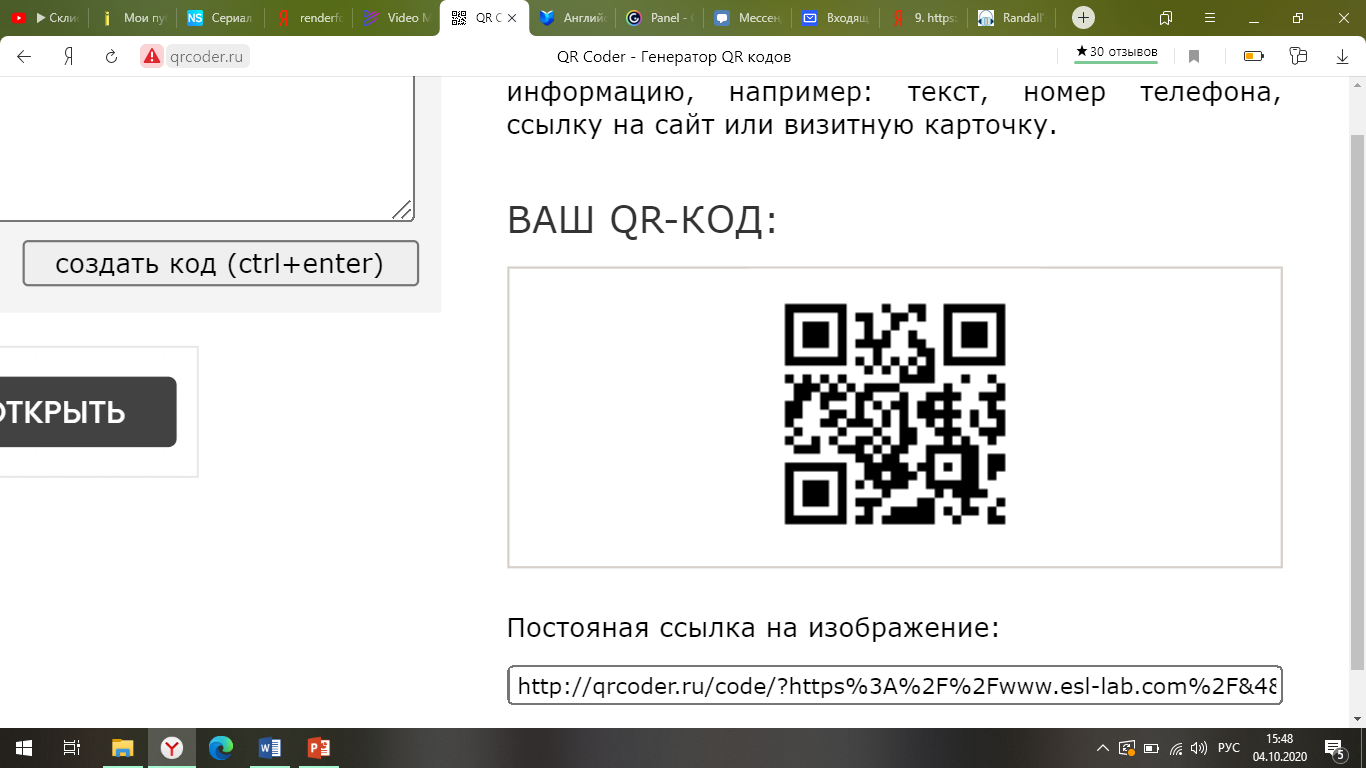 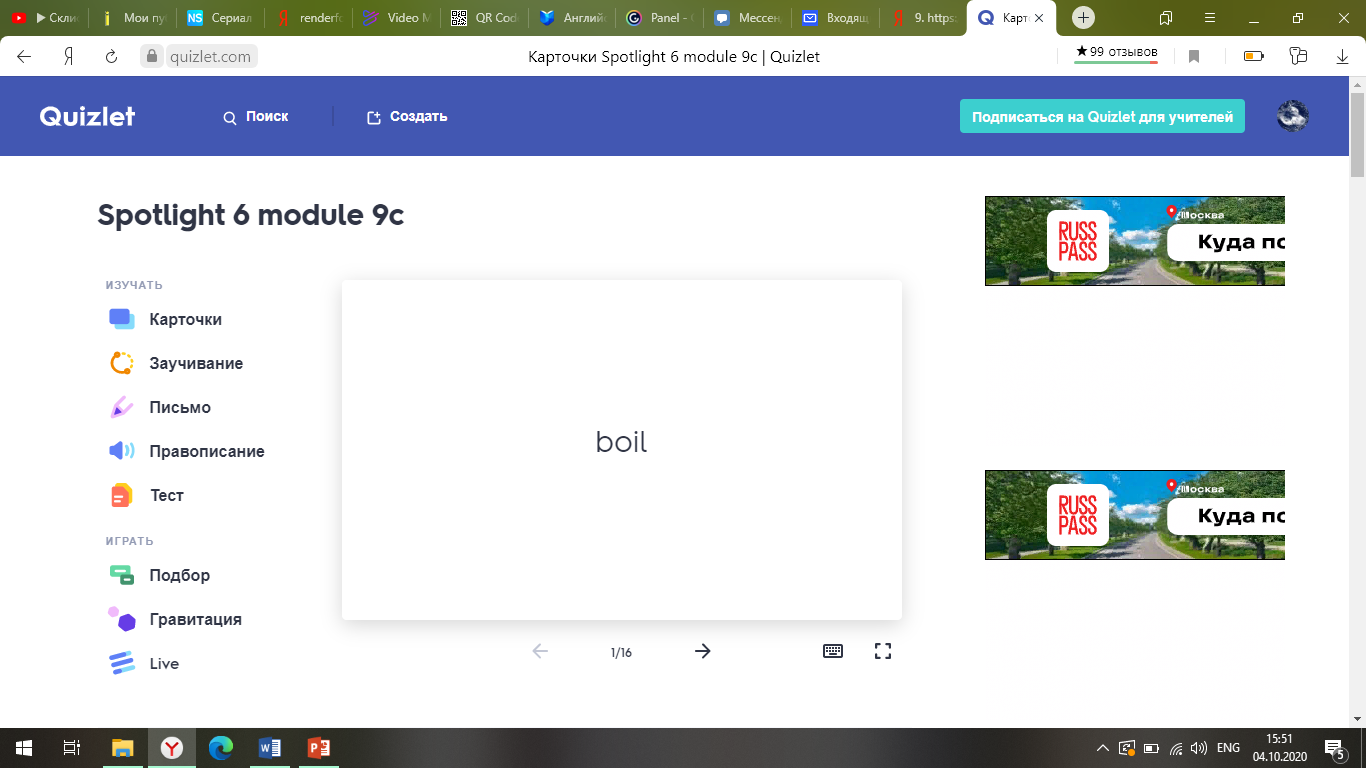 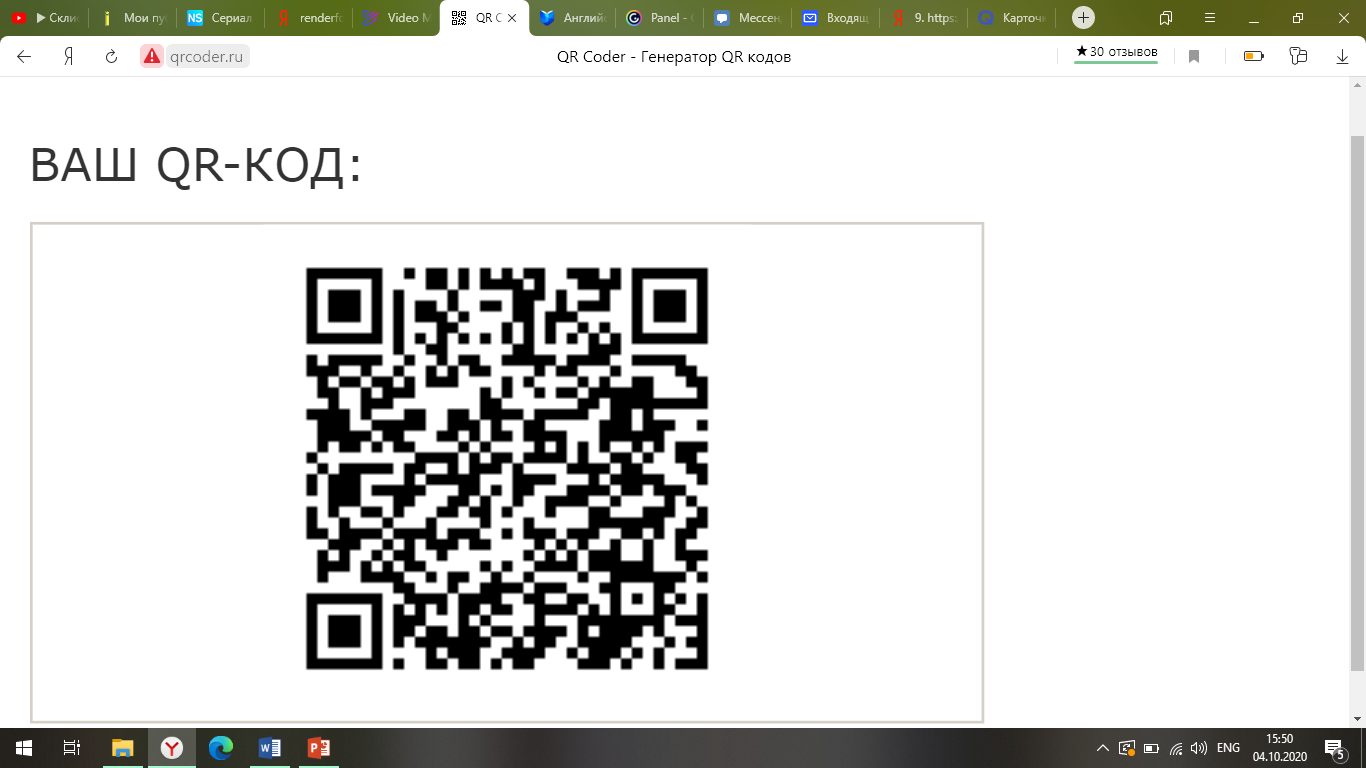 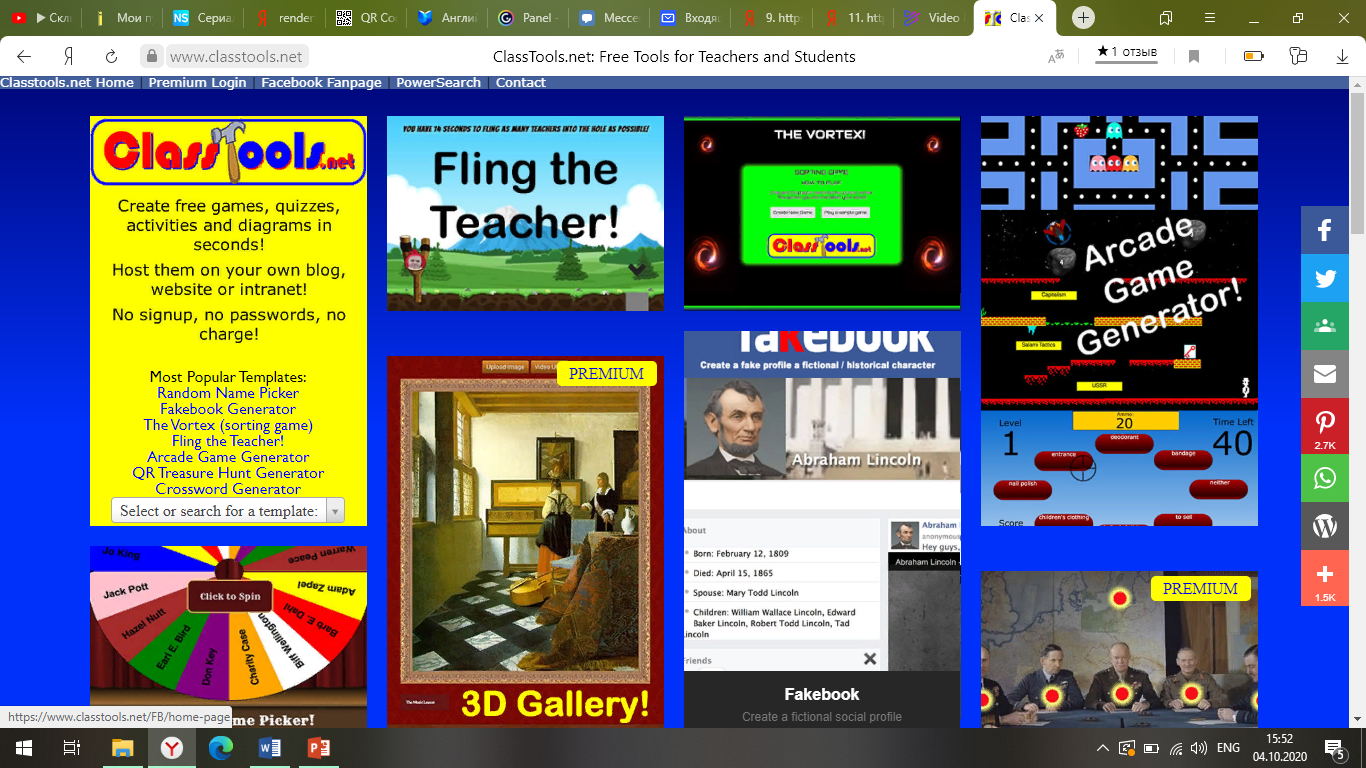 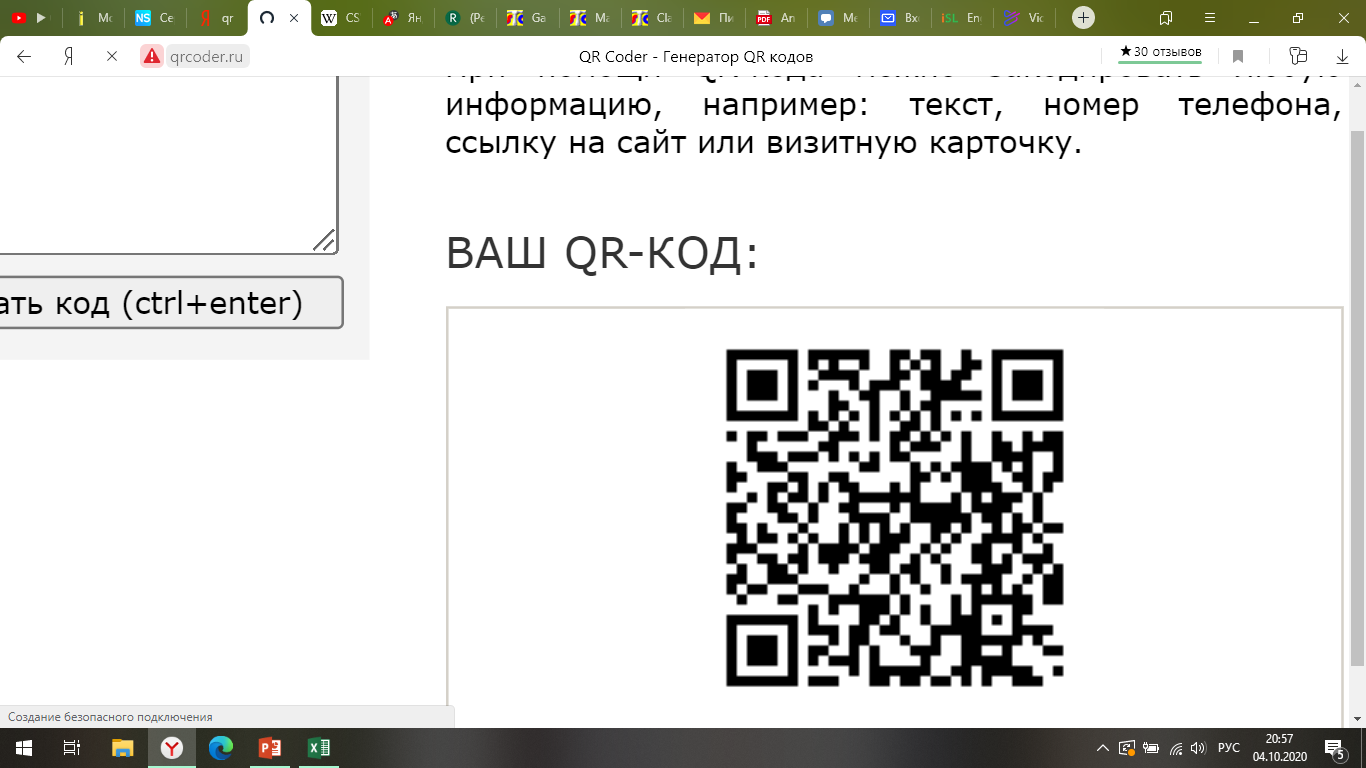 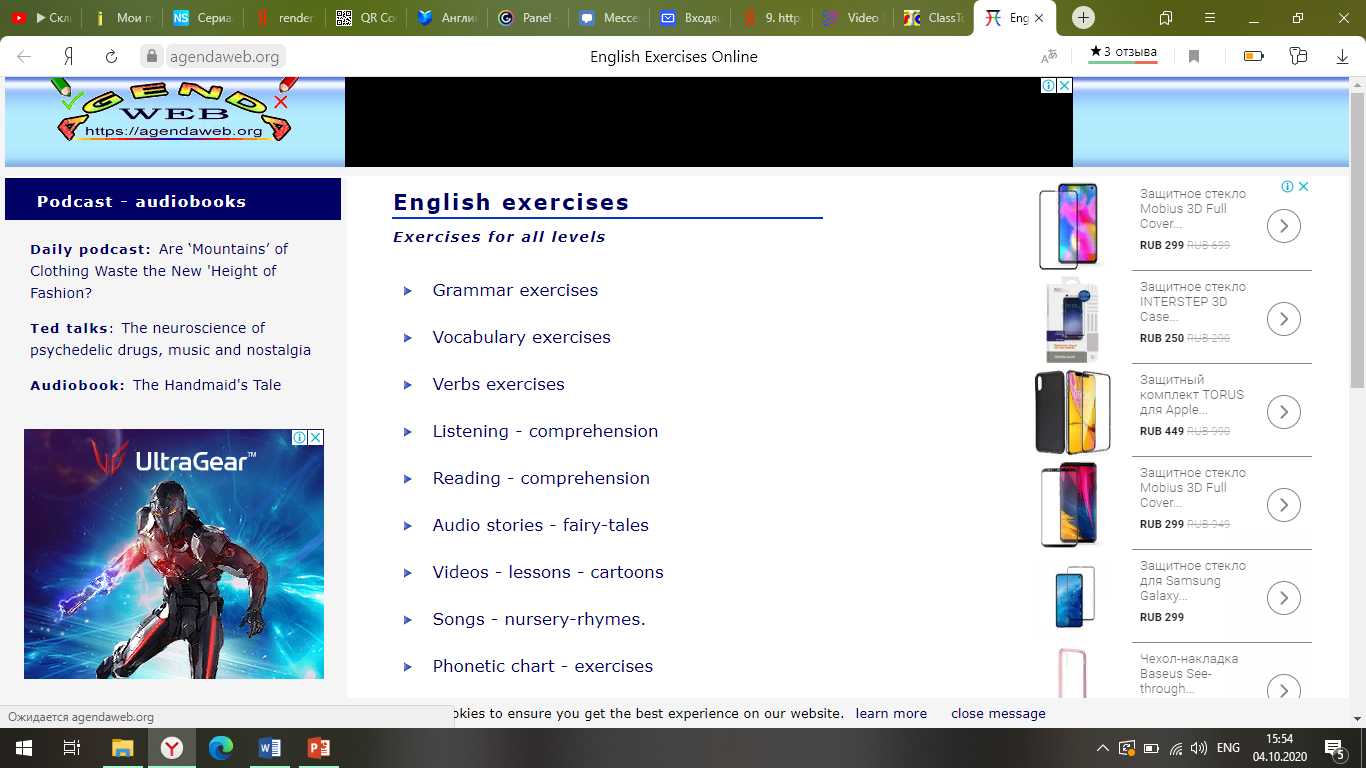 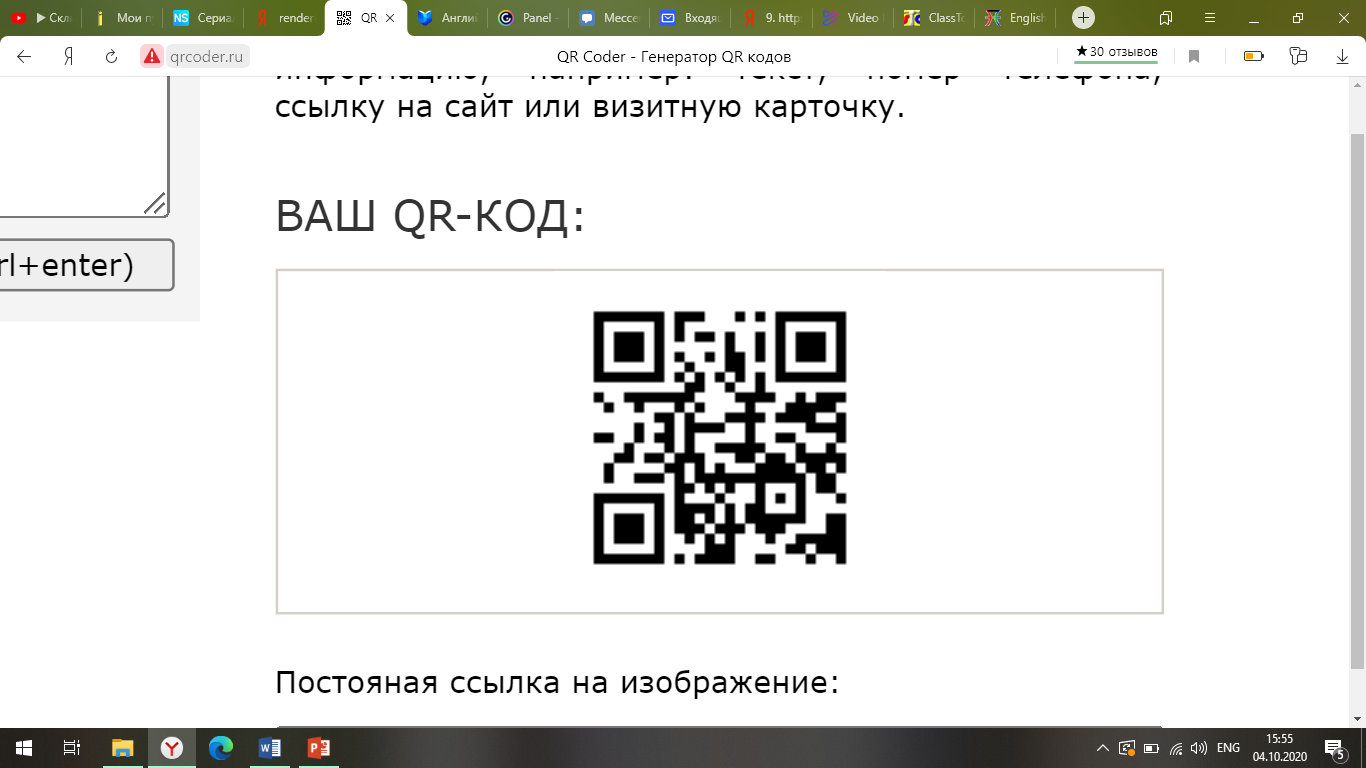 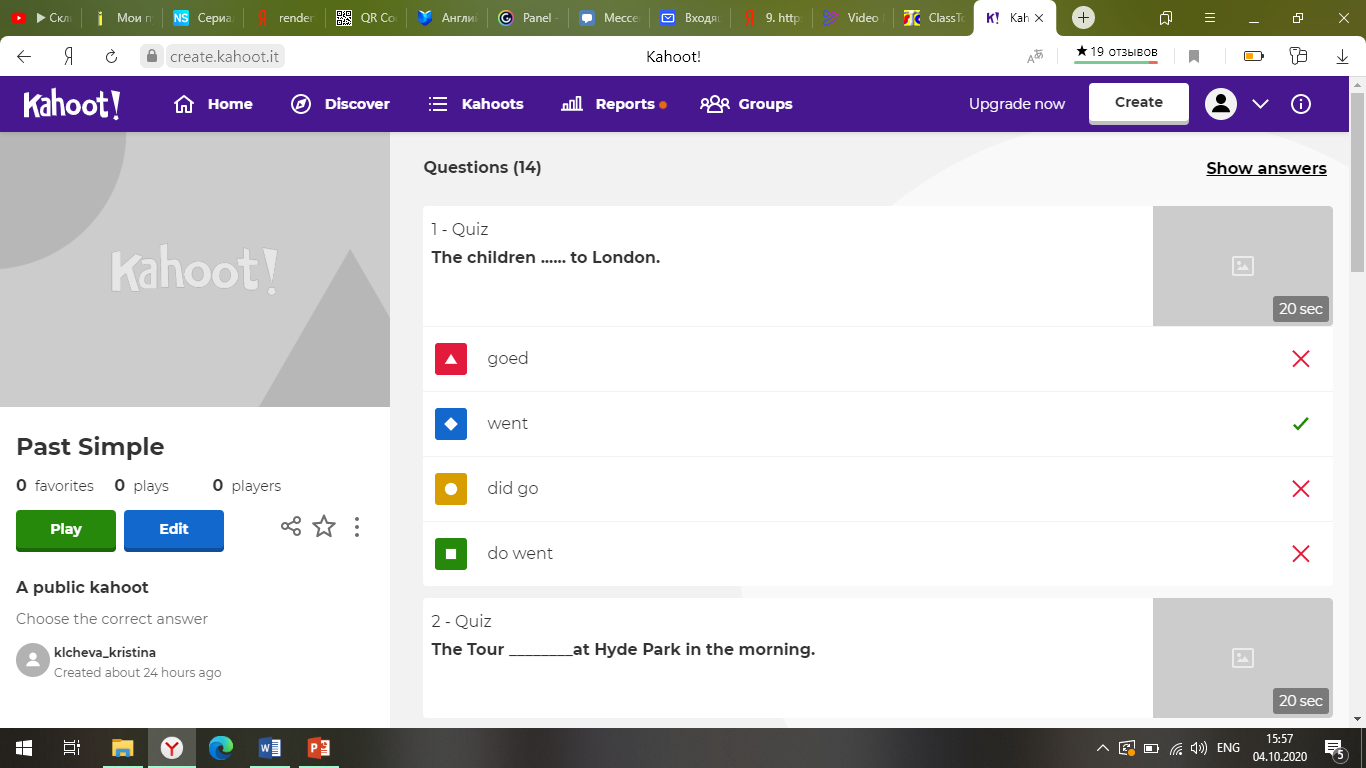 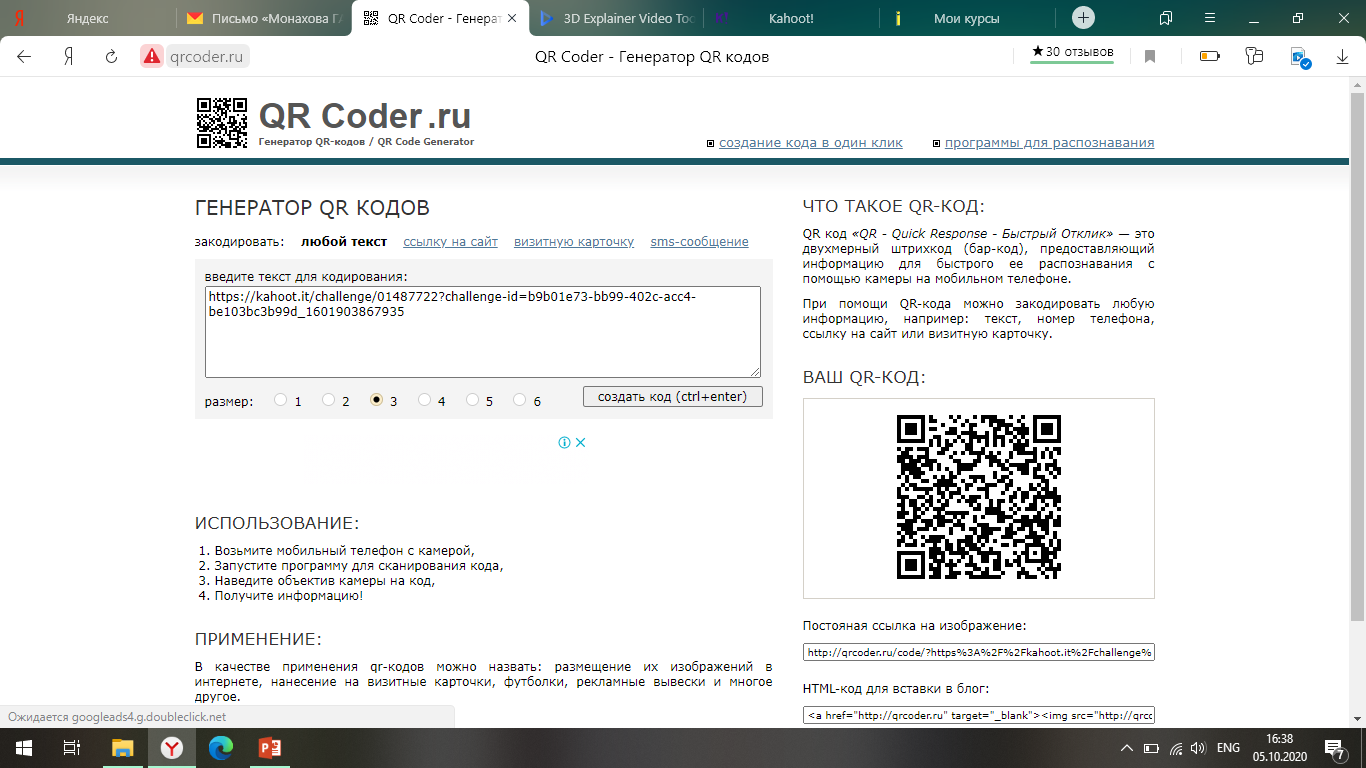 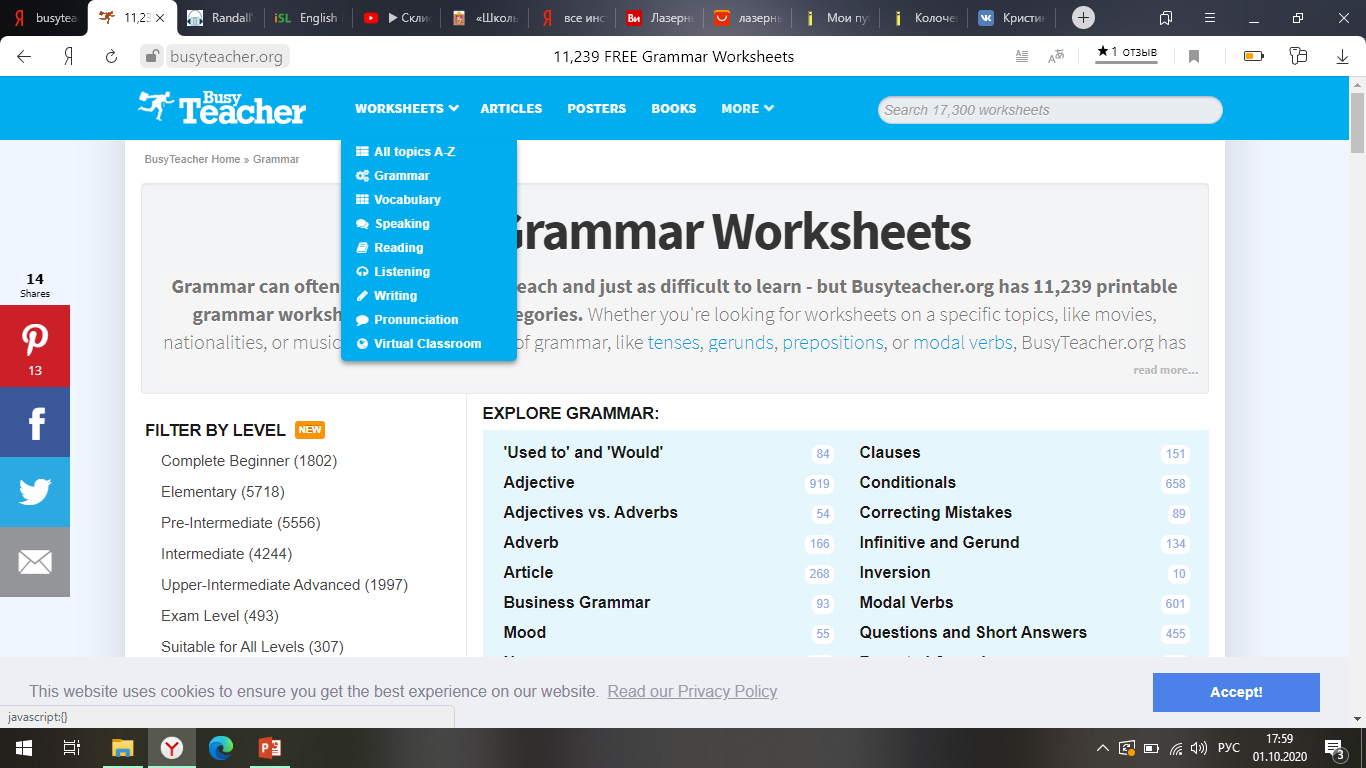 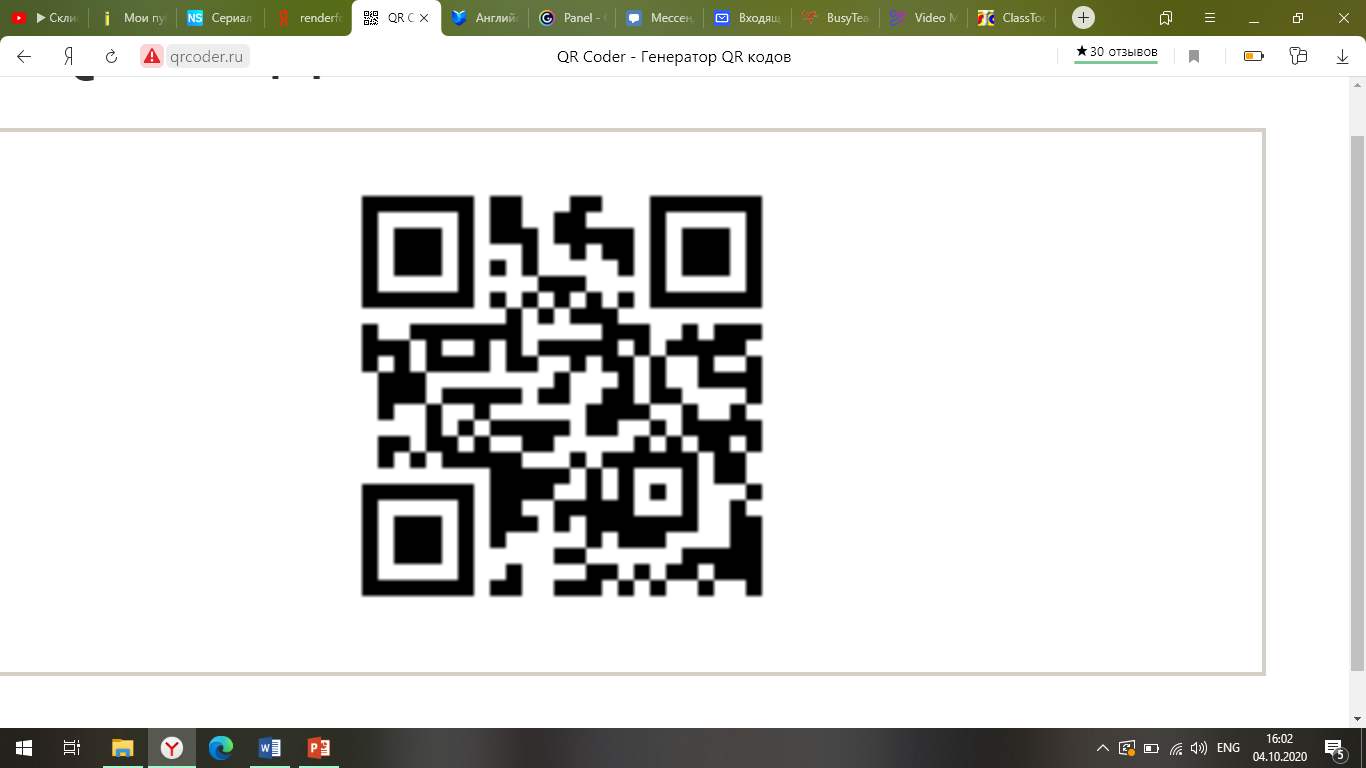 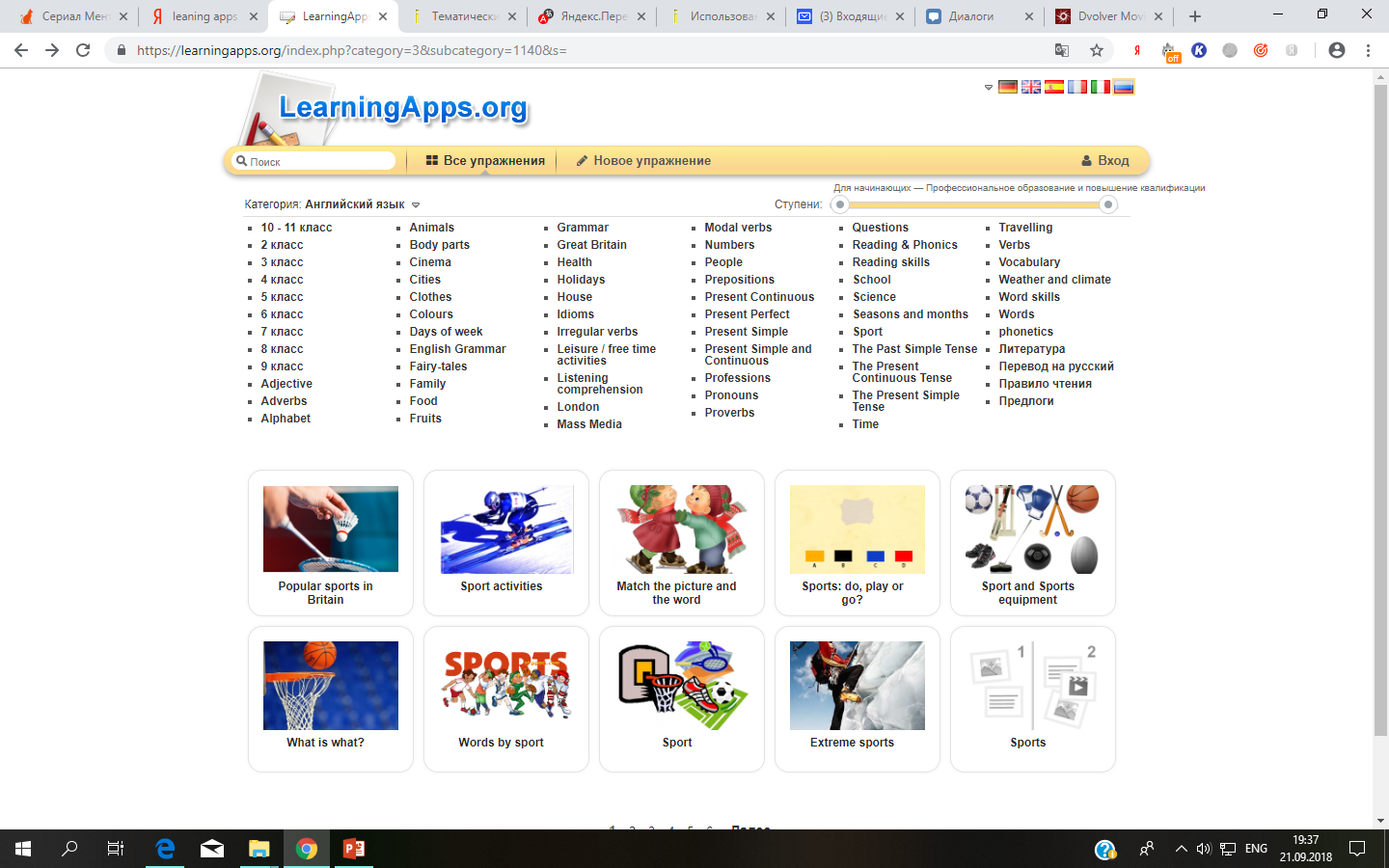 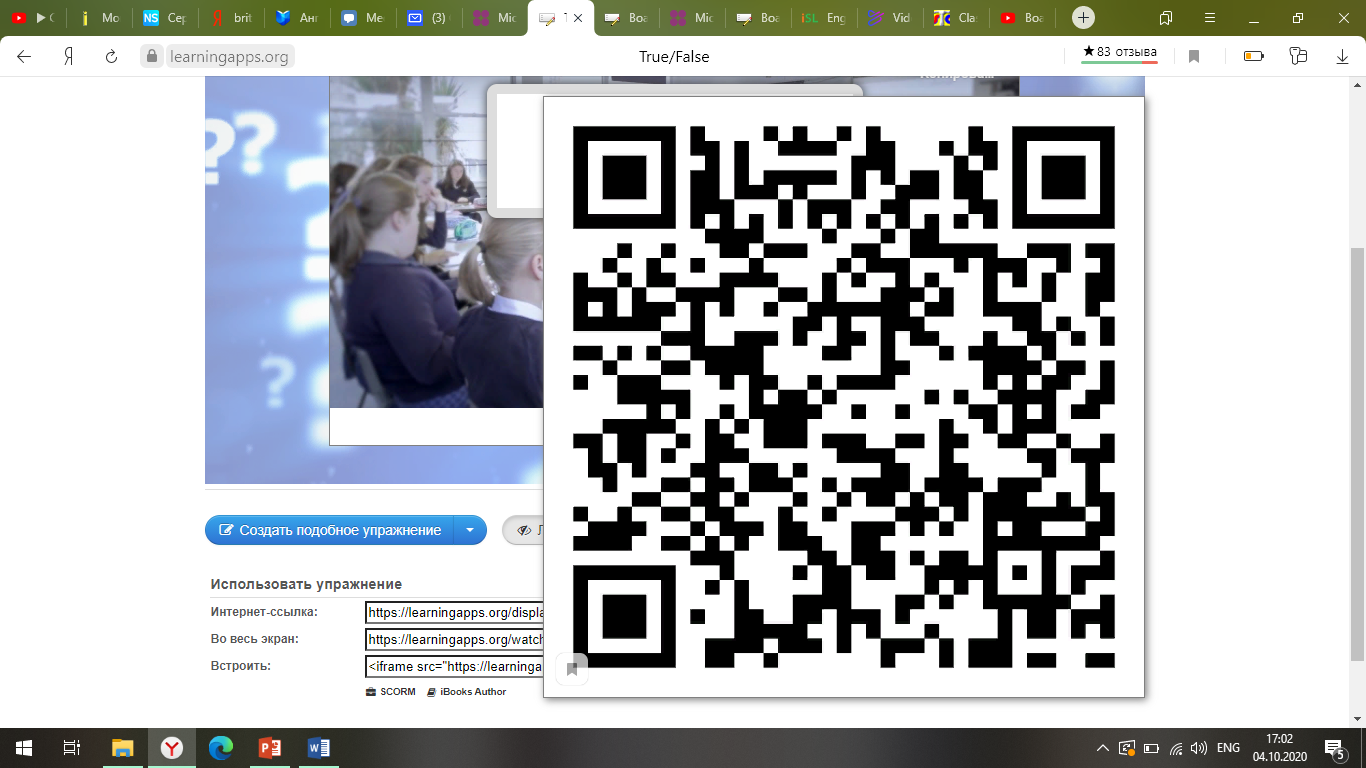 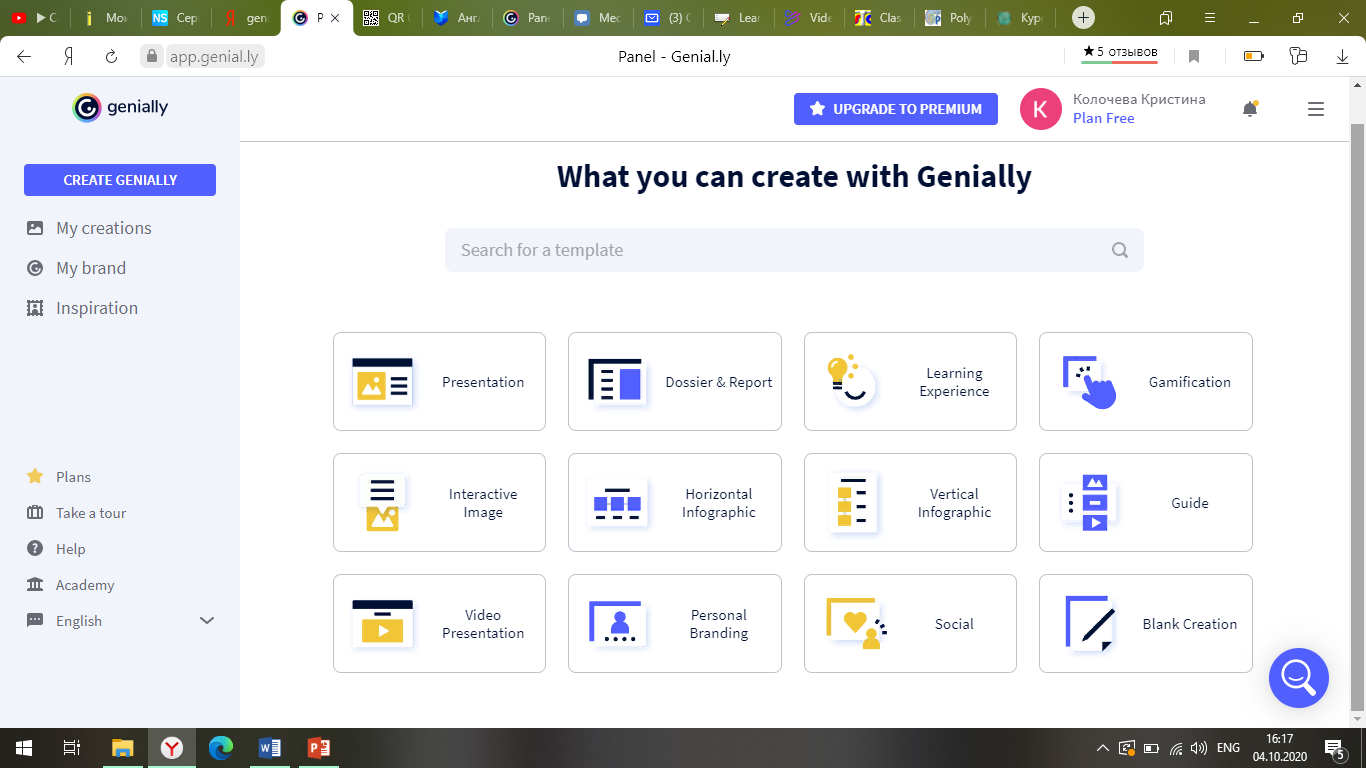 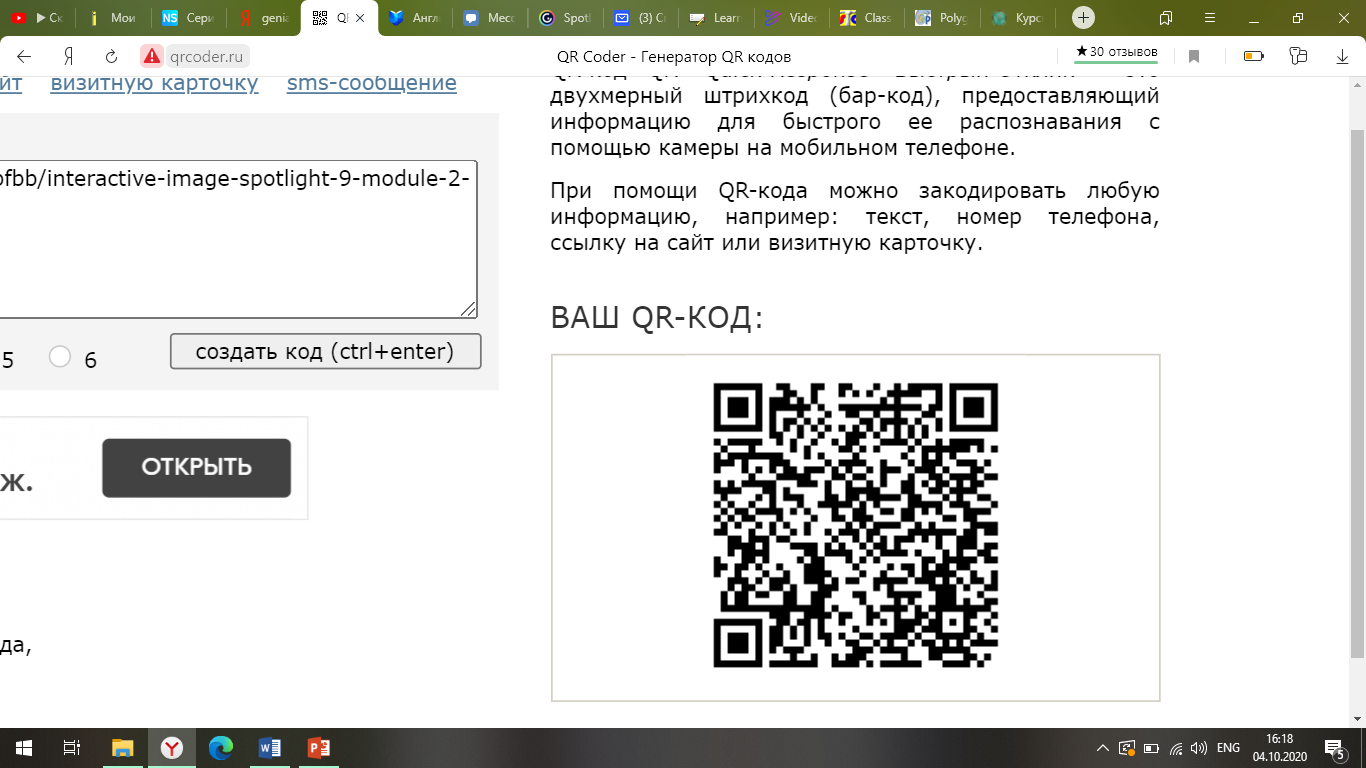 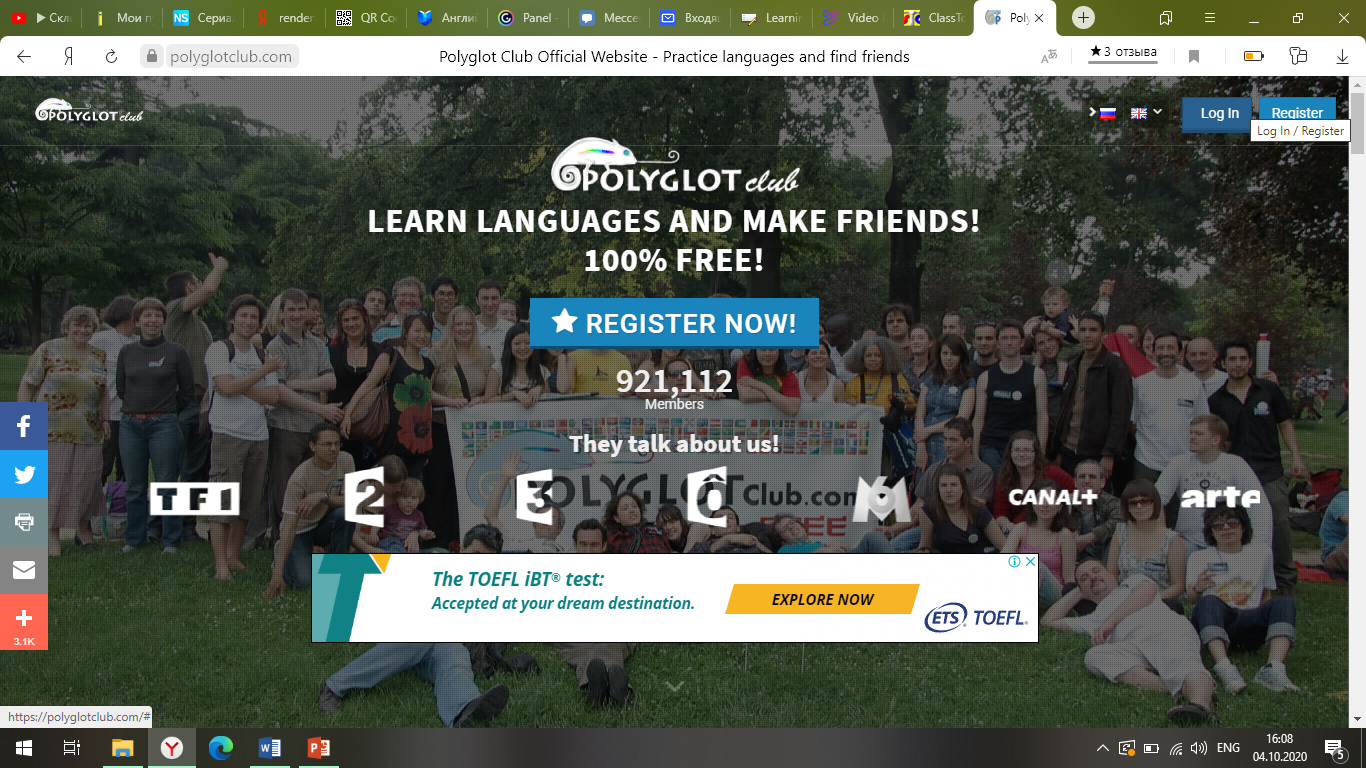 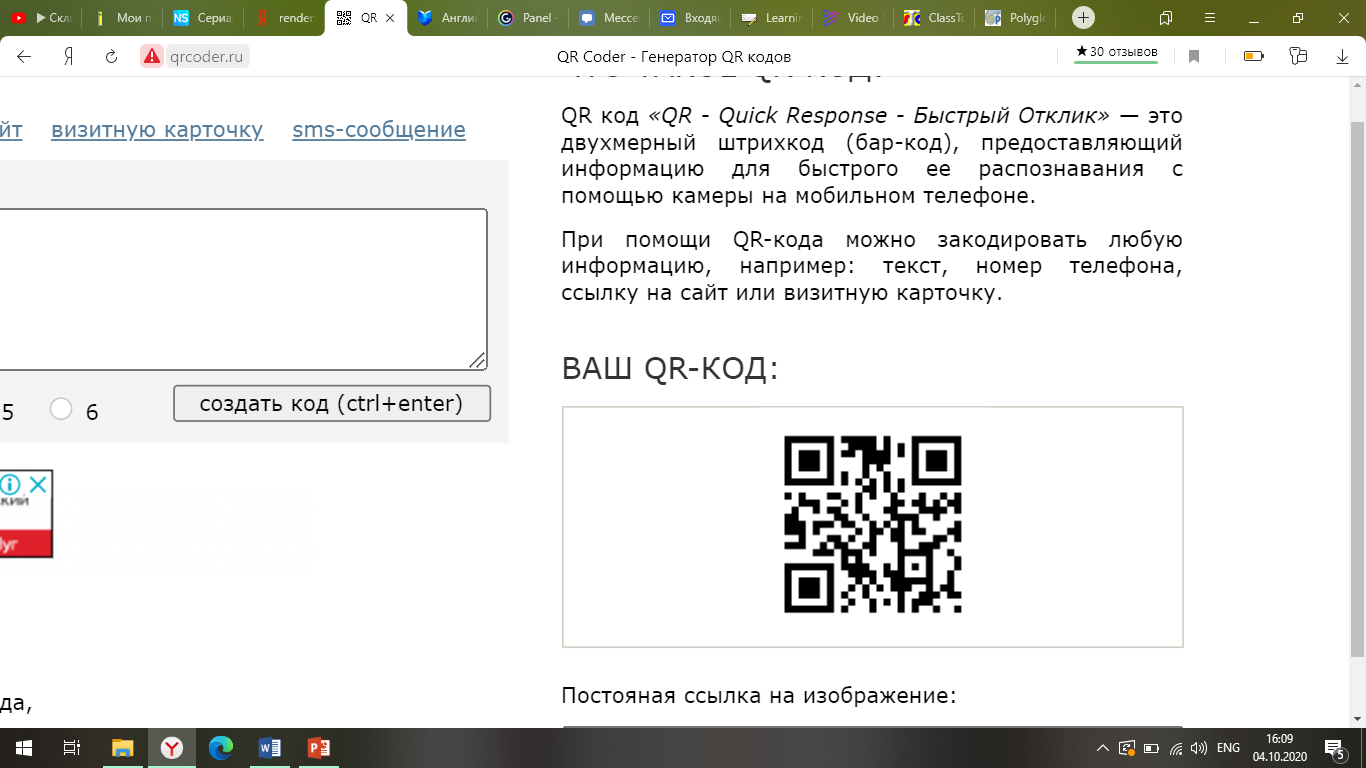 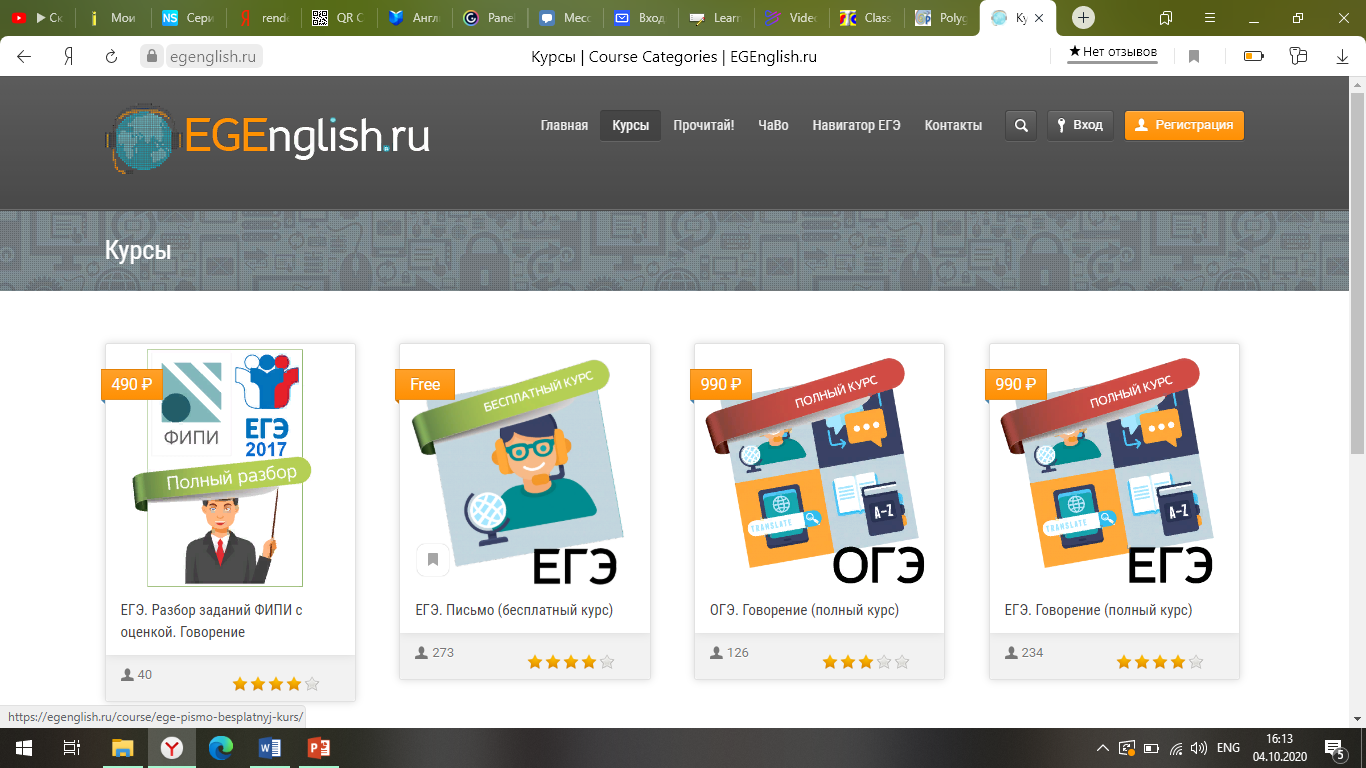 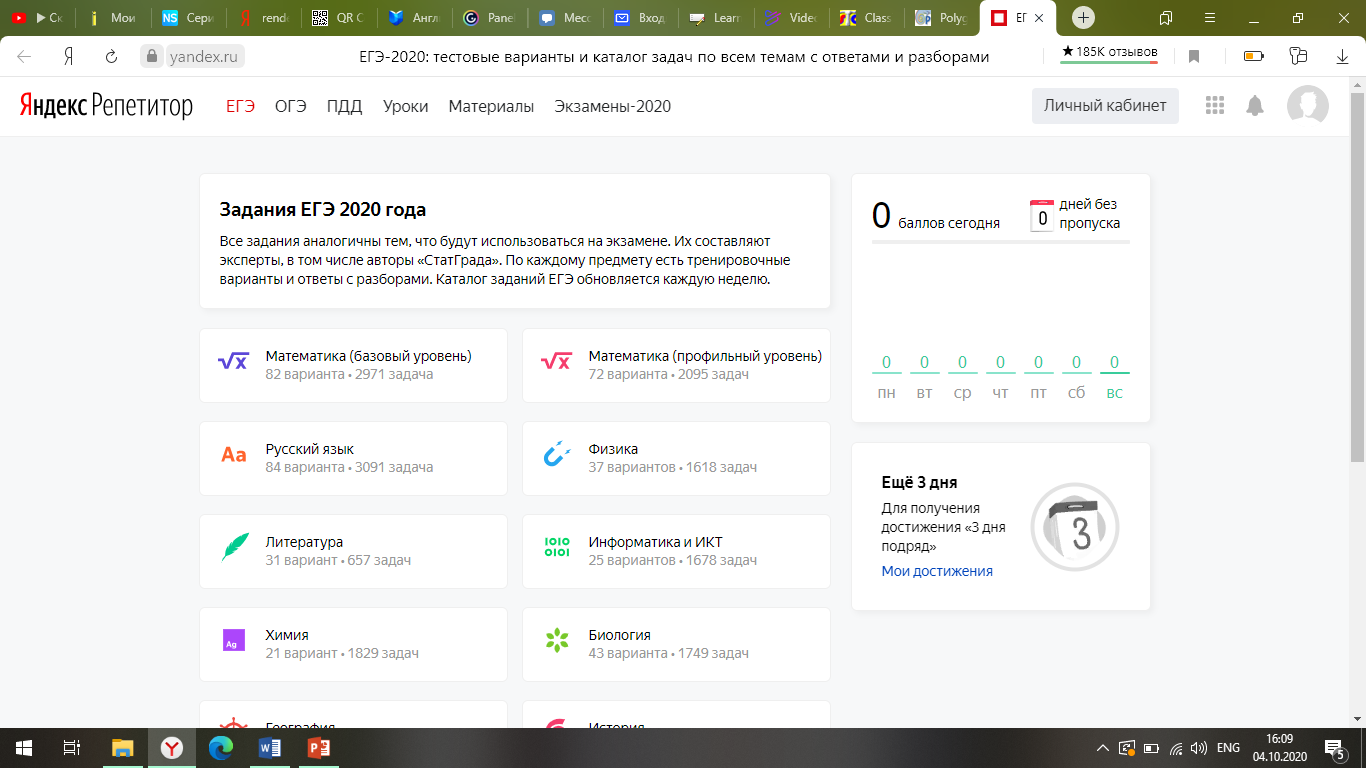 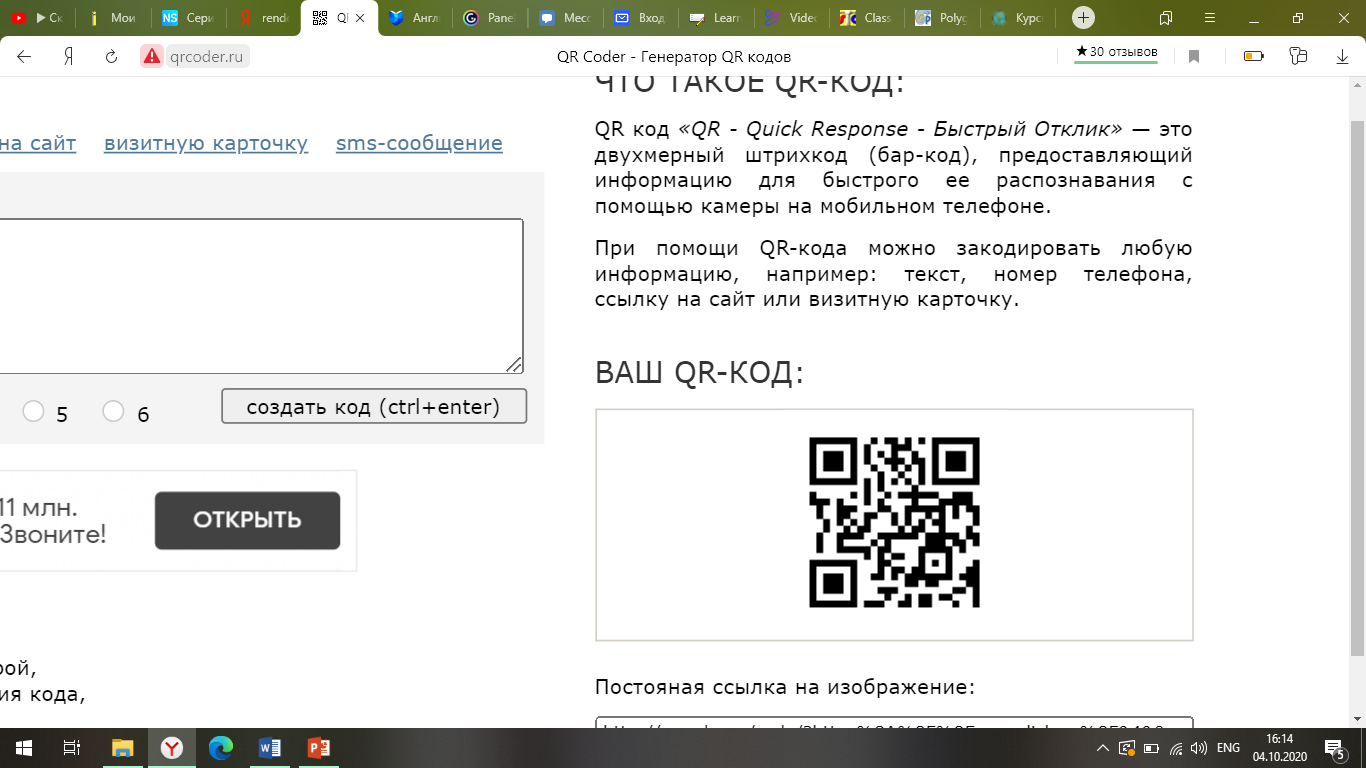 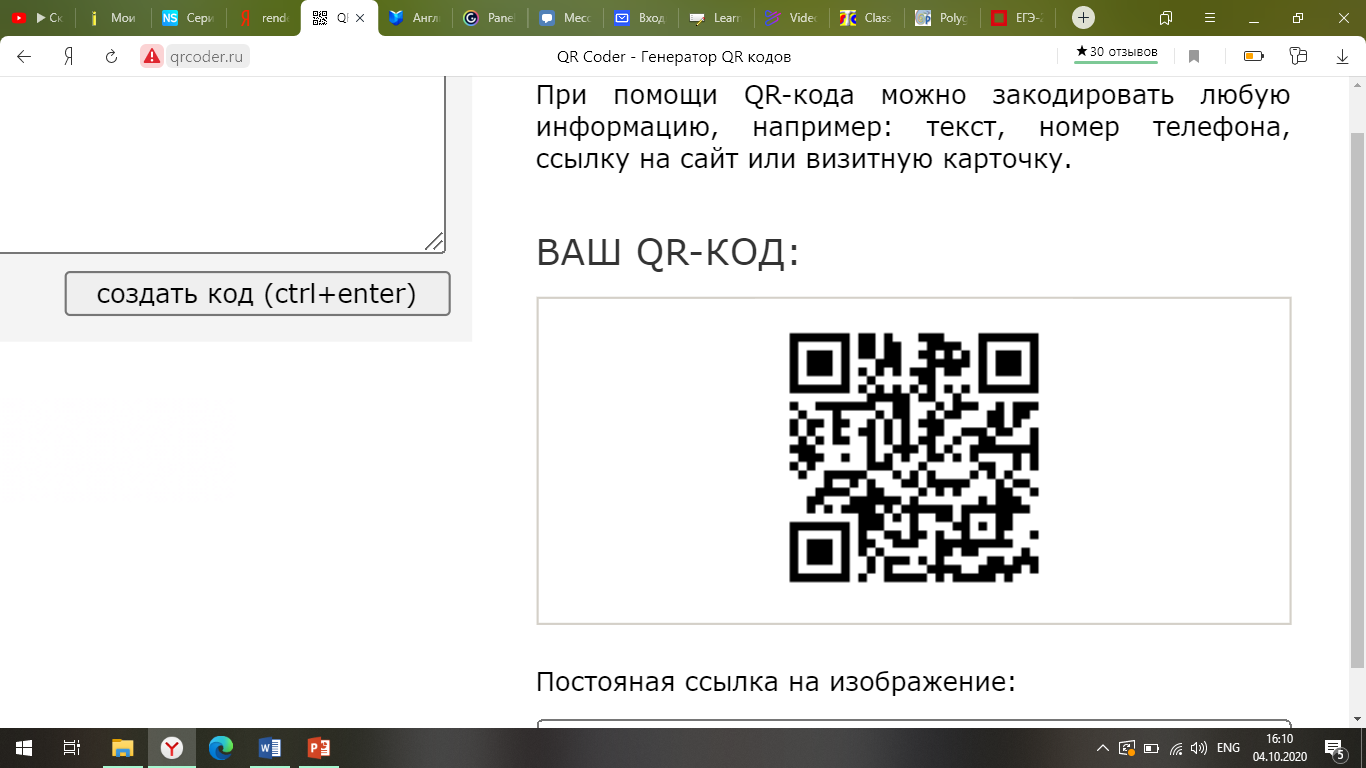 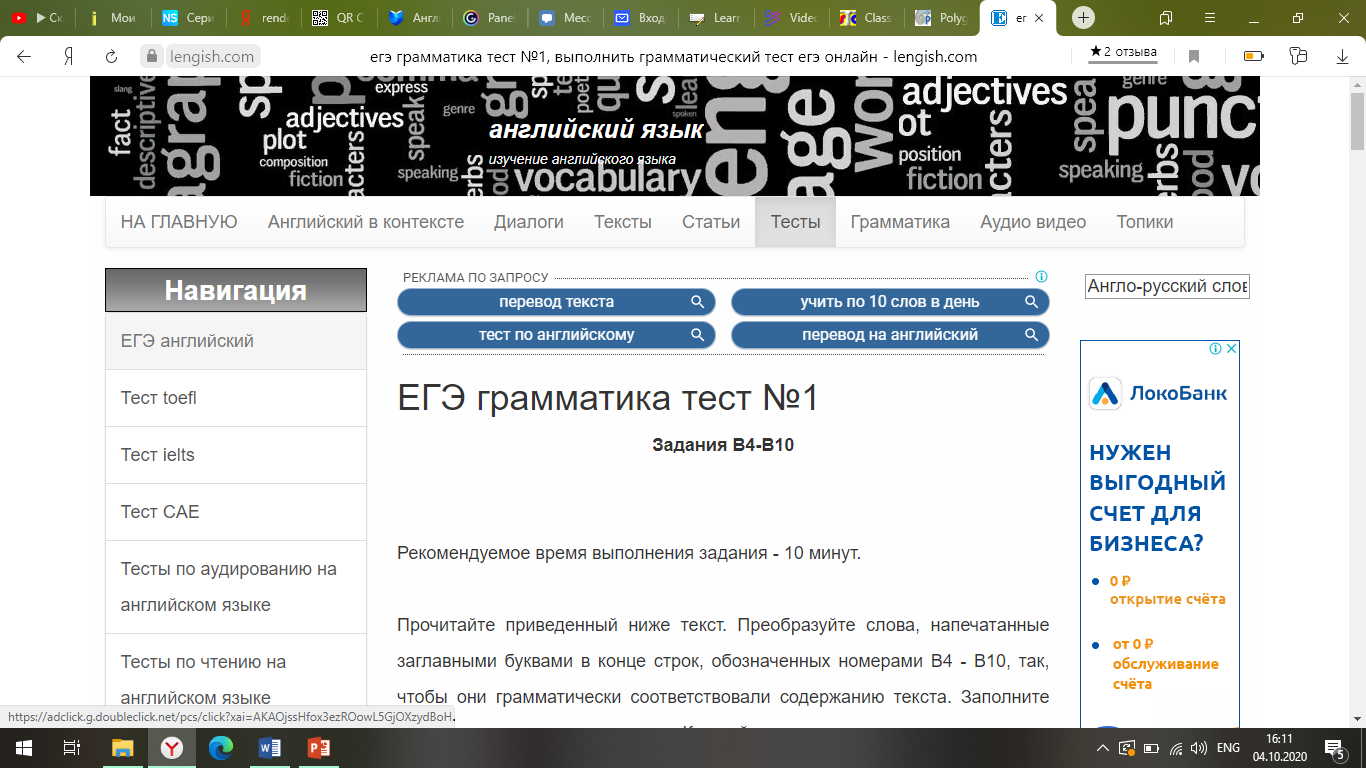 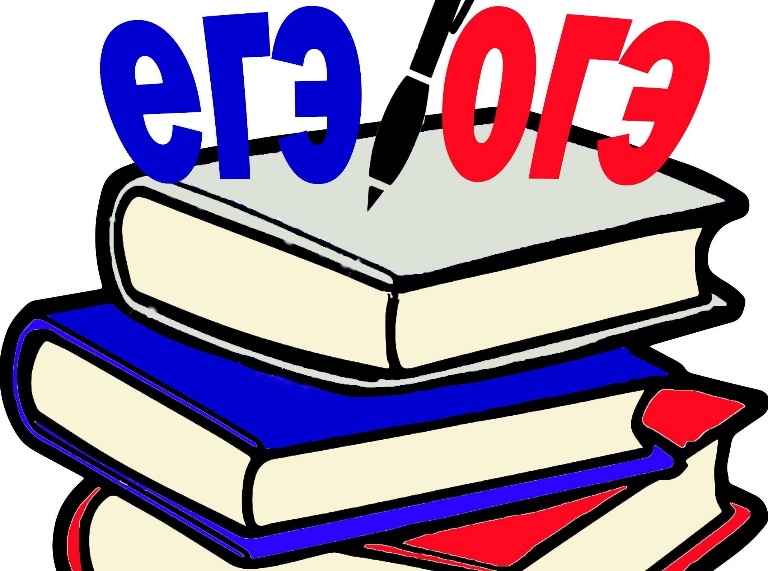 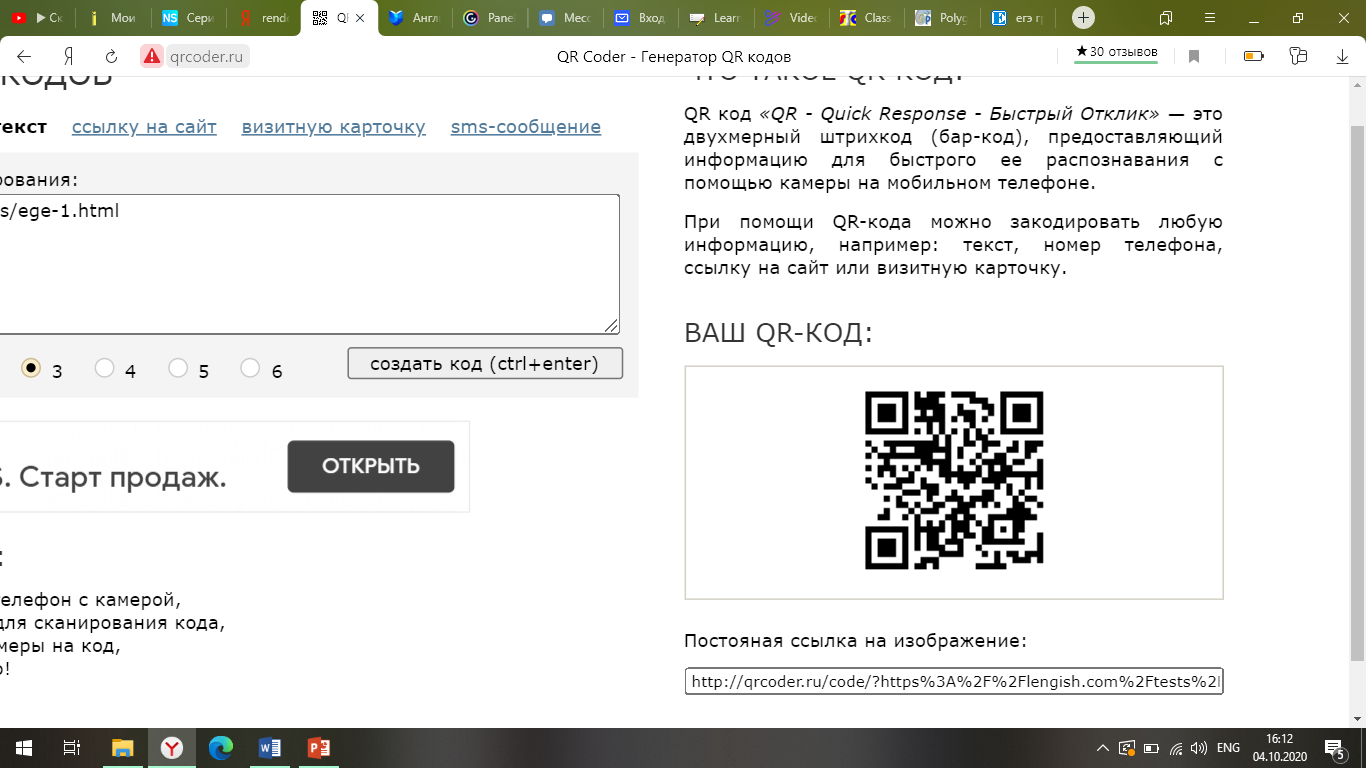 Выводы:
процесс обучения становится мобильным, дифференцированным, индивидуальным, интерактивным. 
формируется способность самостоятельно оценивать проделанную работу, 
повышается интерес и мотивация к изучению иностранного языка, 
повышается эффективность уроков.
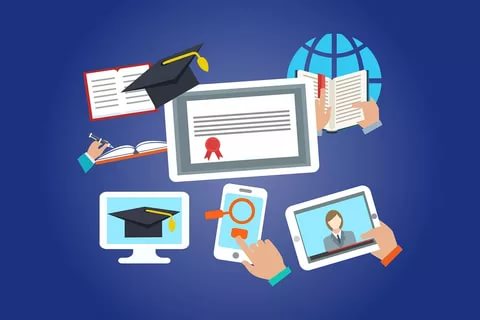